День космонавтики
3 ноября 1957 состоялся первый полёт в космос живого существа на корабле «Спутник-2», пассажиром спутника стала собака Лайка
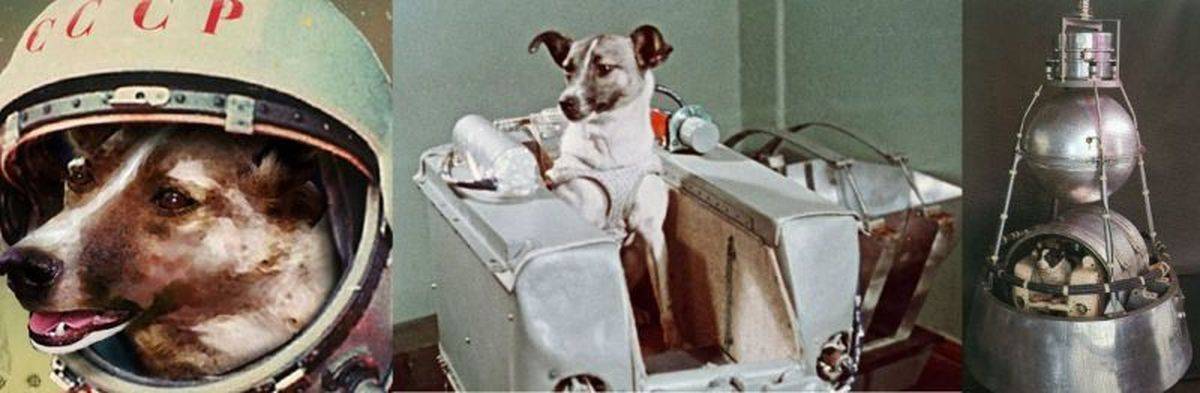 2
Данные А
Данные Б
Данные В
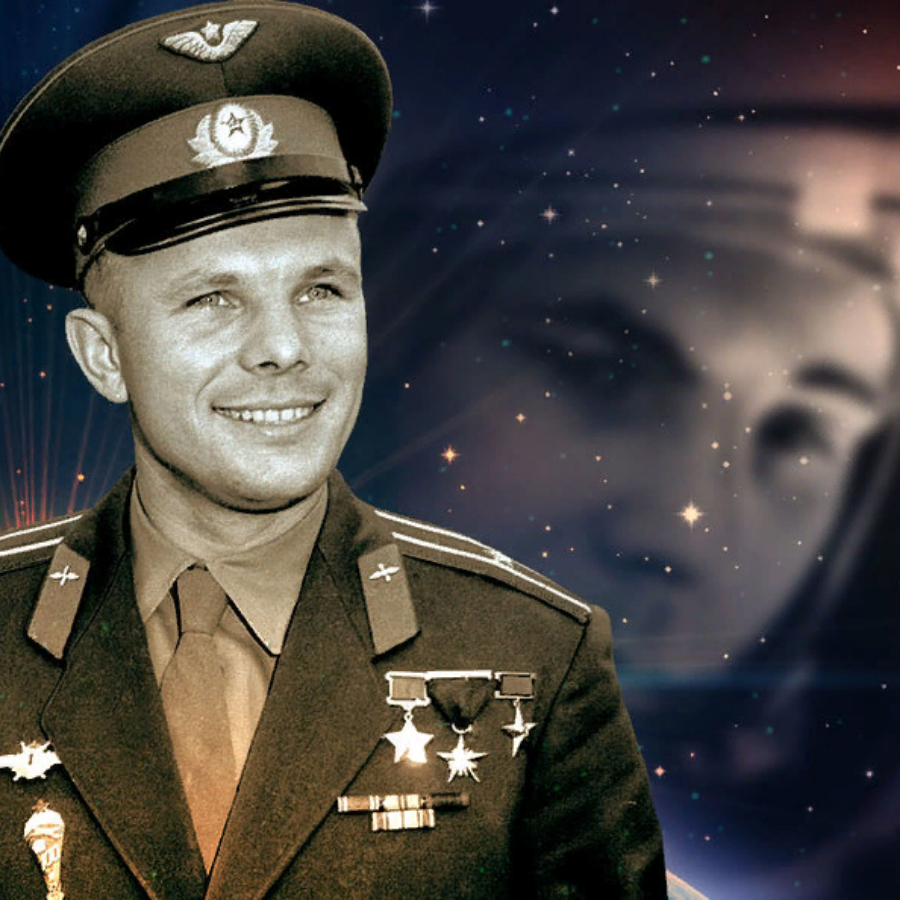 Юрий Гагарин
12 апреля 1961 год
3
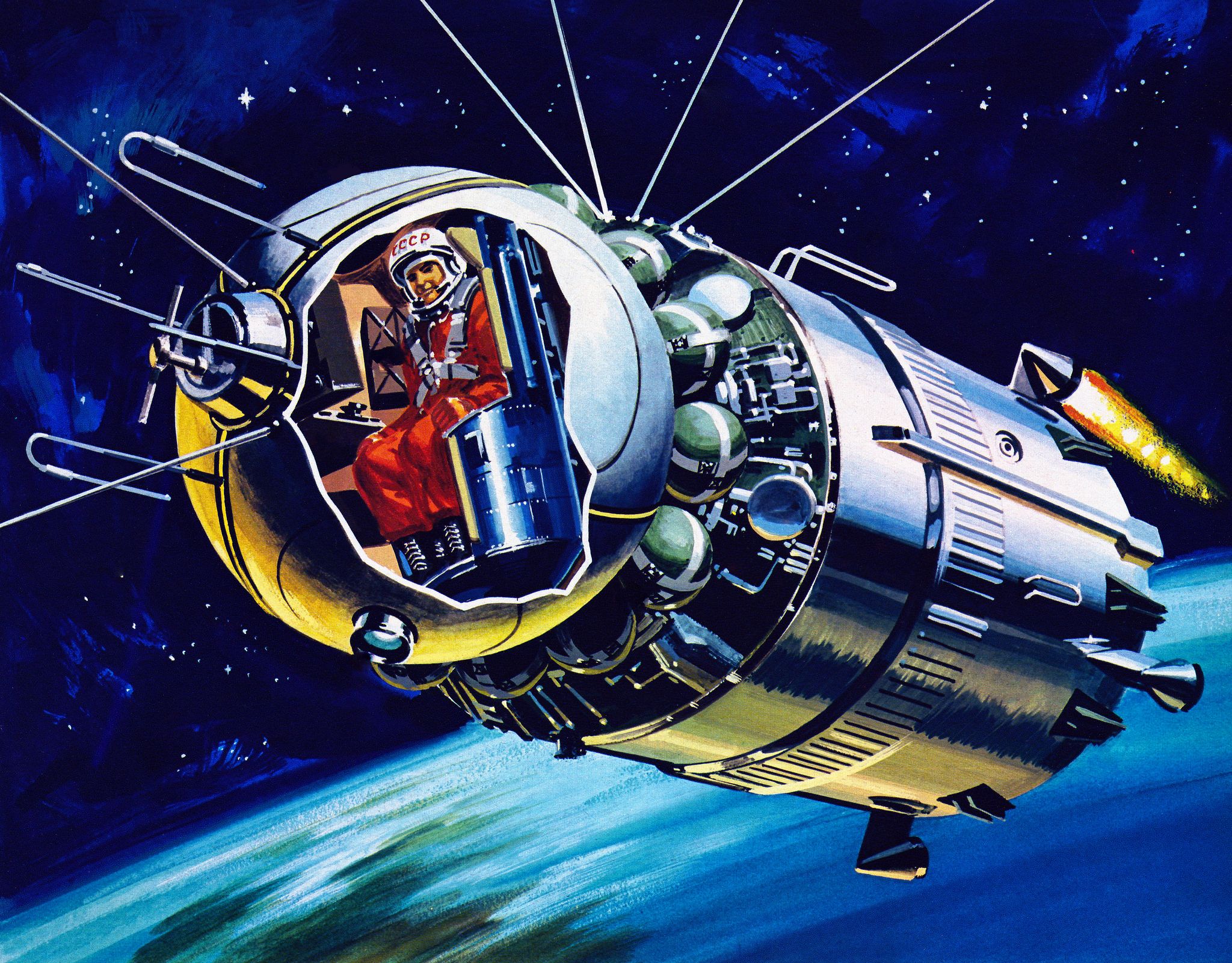 Корабль "Восток"
4
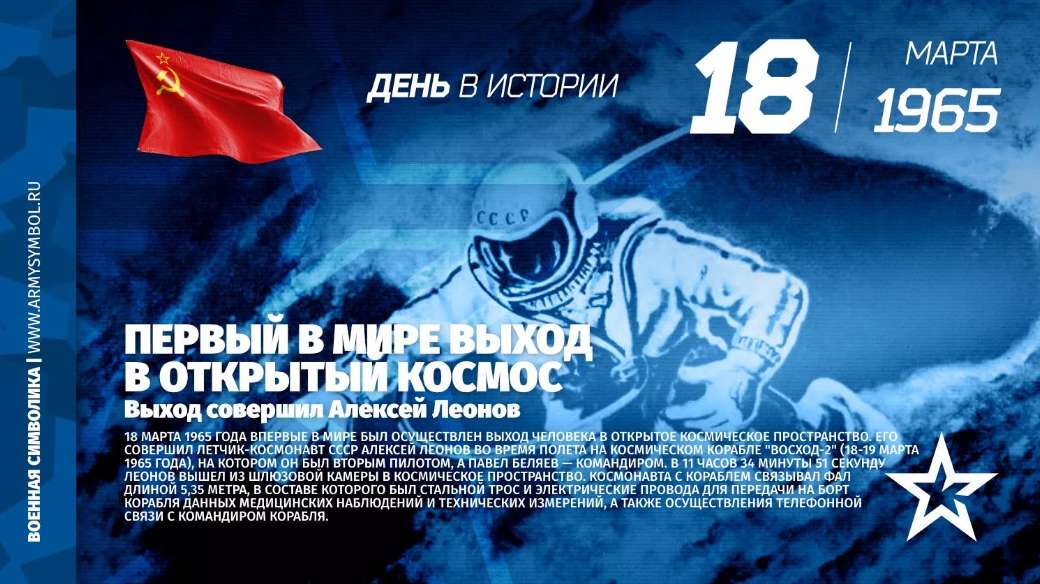 5
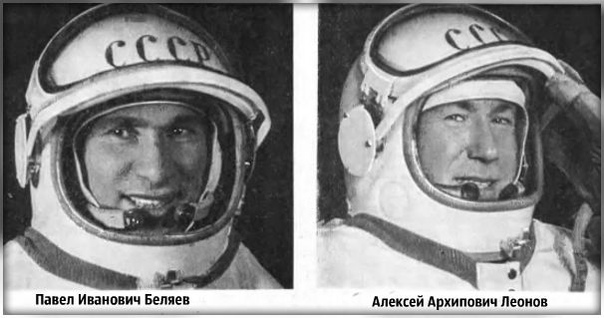 6
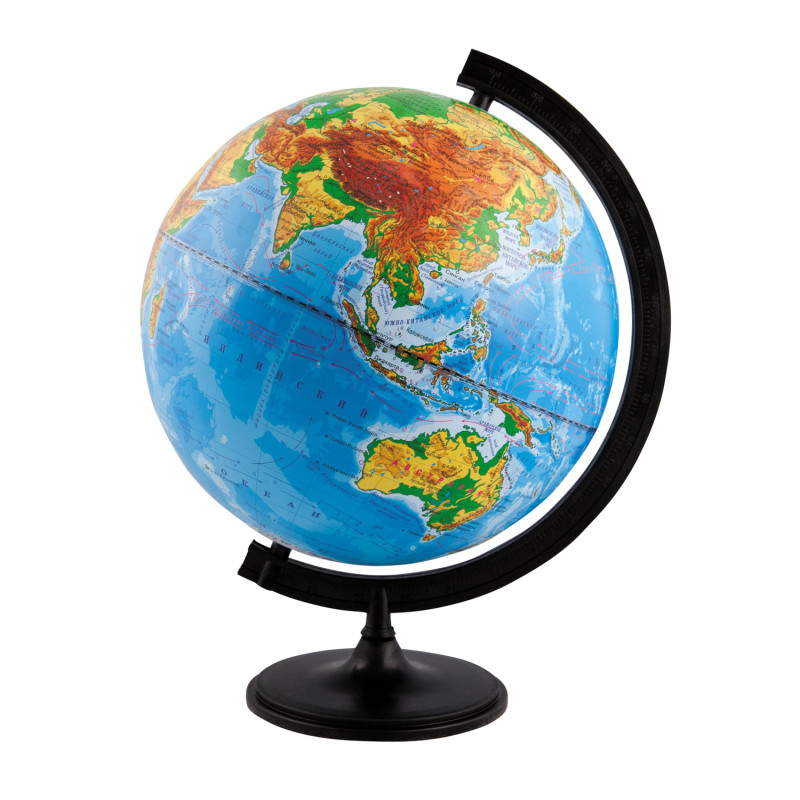 БЛИЦ-ОПРОС
Назовите спутник Земли
Луна
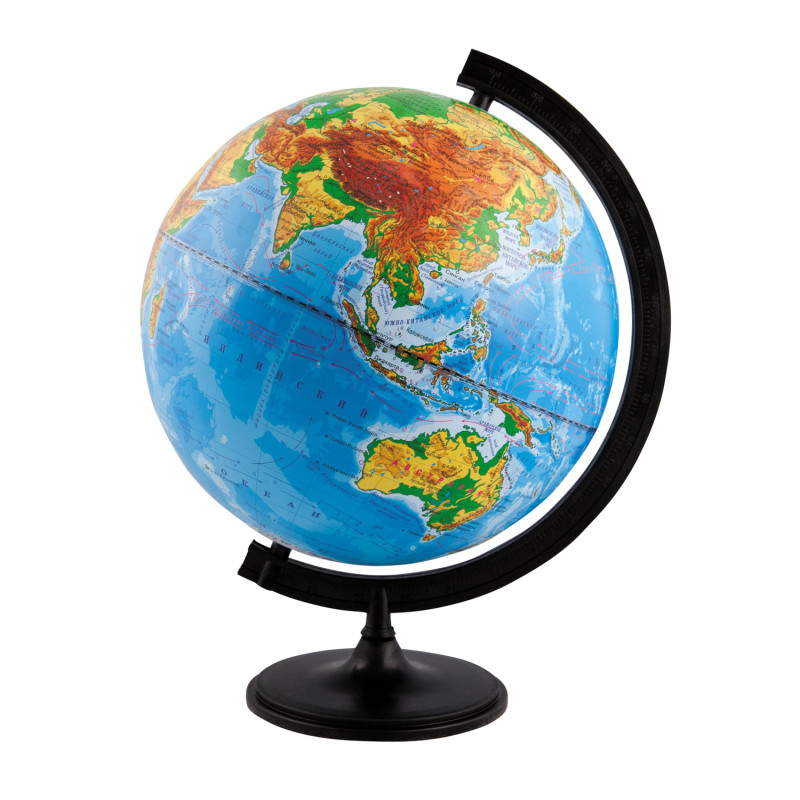 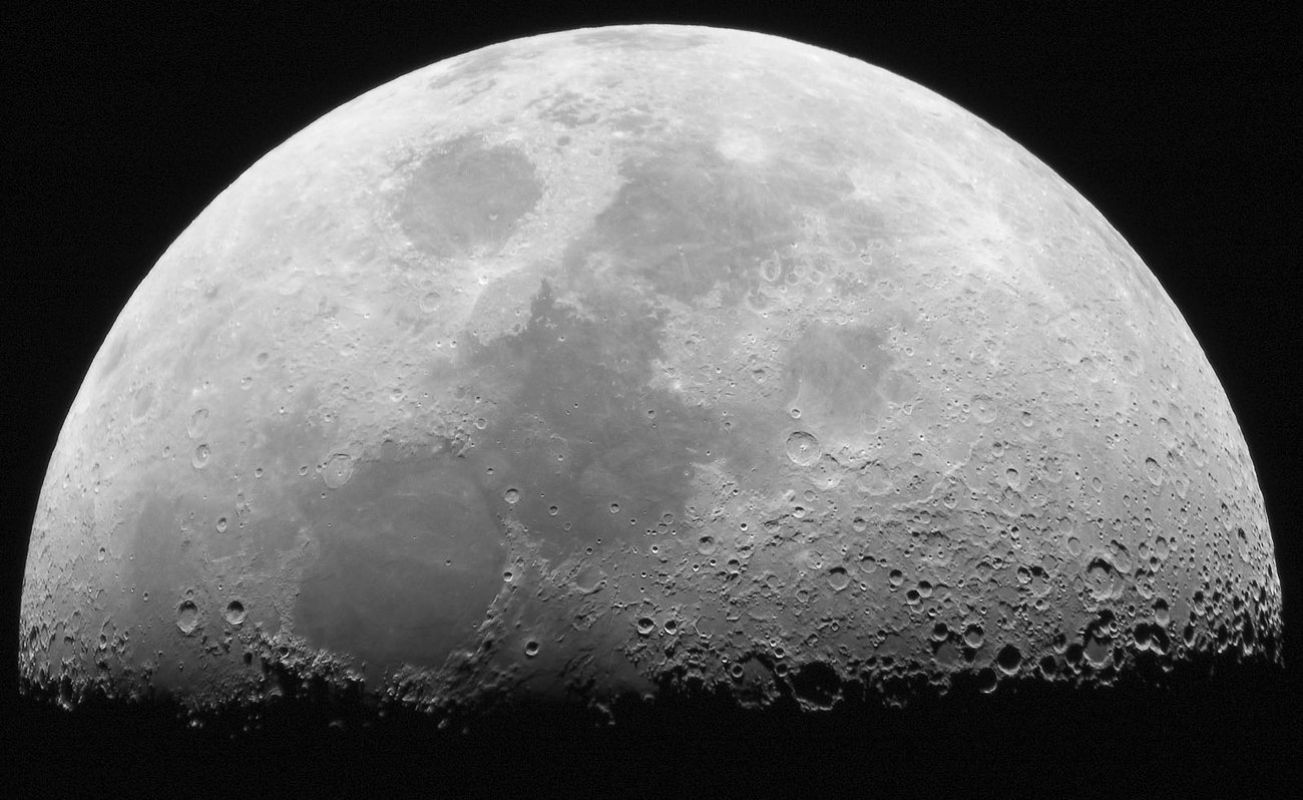 Назовите космонавта, который первым побывал в космосе
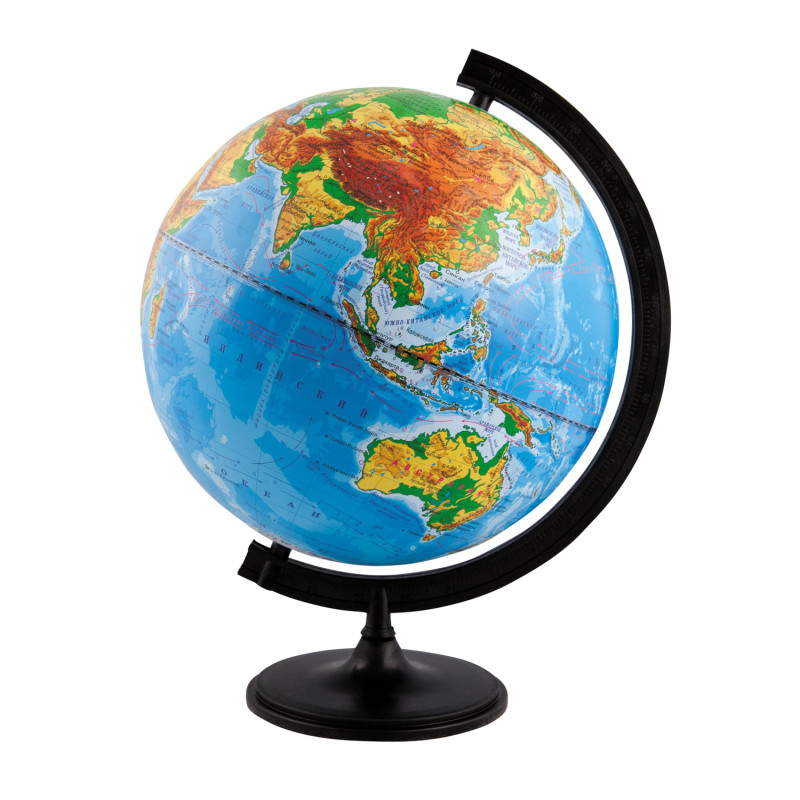 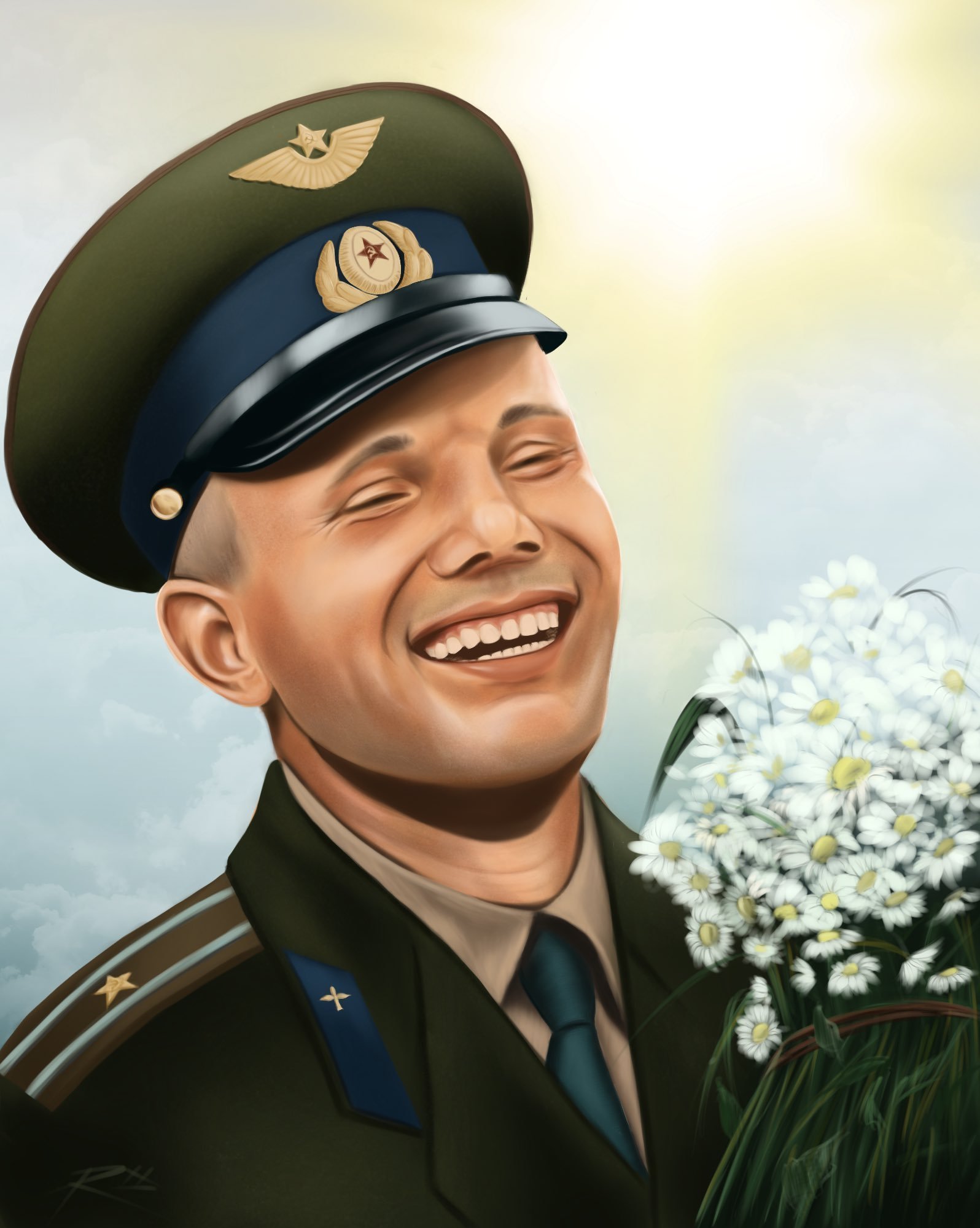 Ю.А. Гагарин
Назовите космонавта, который первым вышел в открытый космос
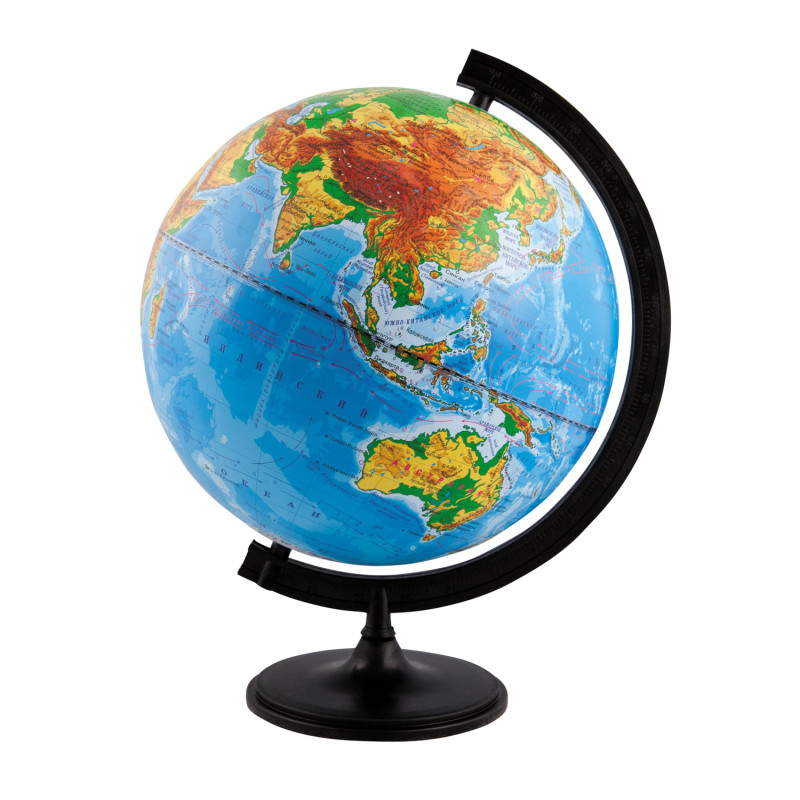 А.А. Леонов
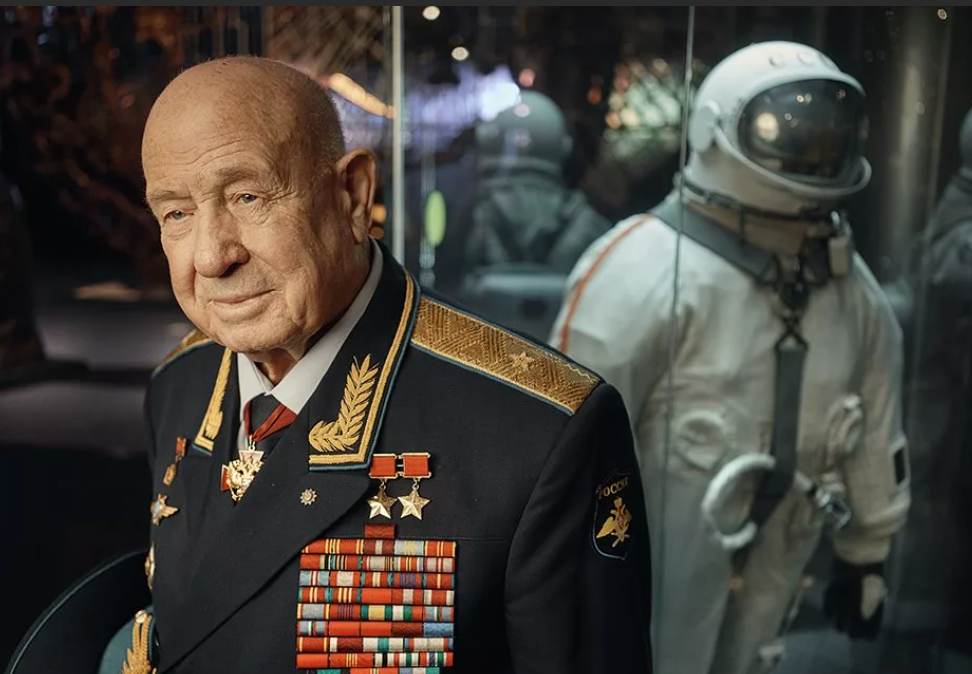 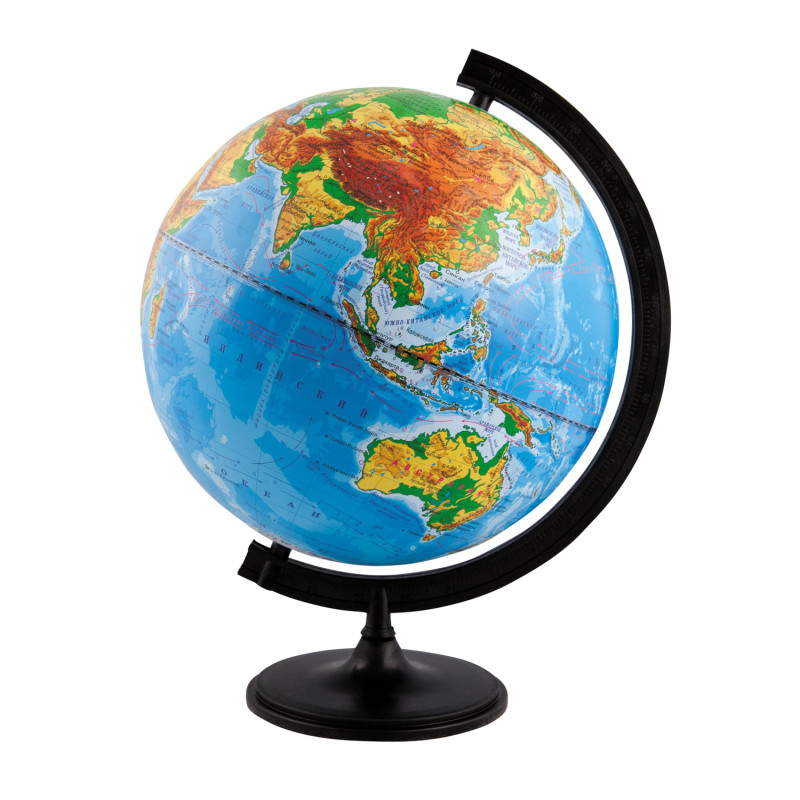 Первая женщина-космонавт?
В.В. Терешкова
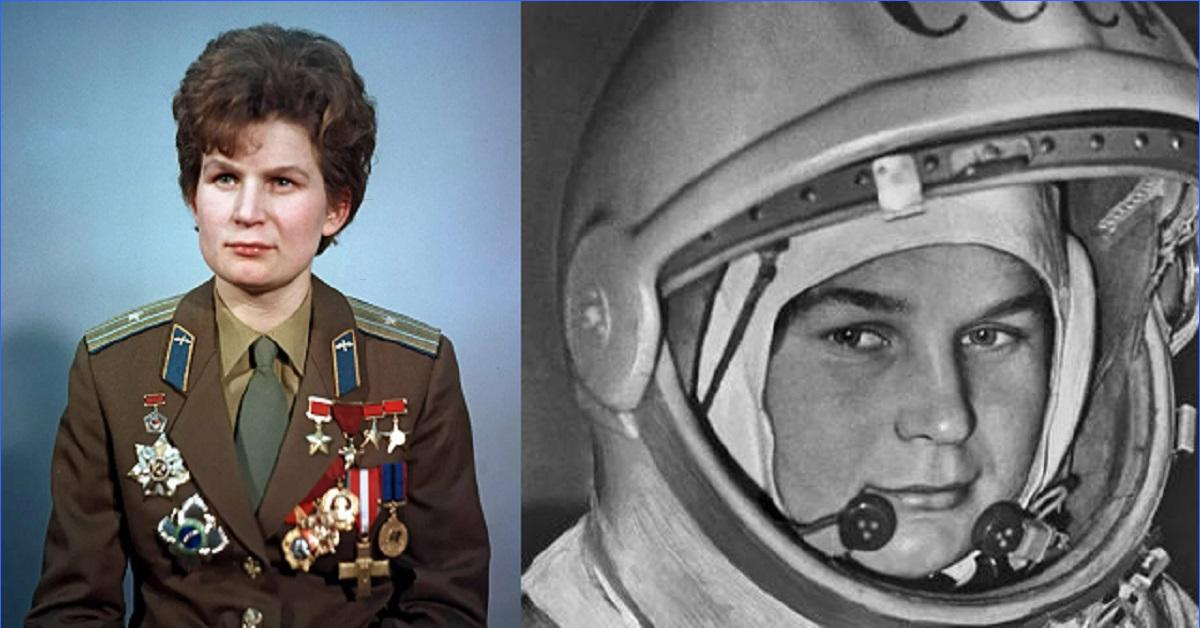 Какая планета названа в честь древнеримской богини?
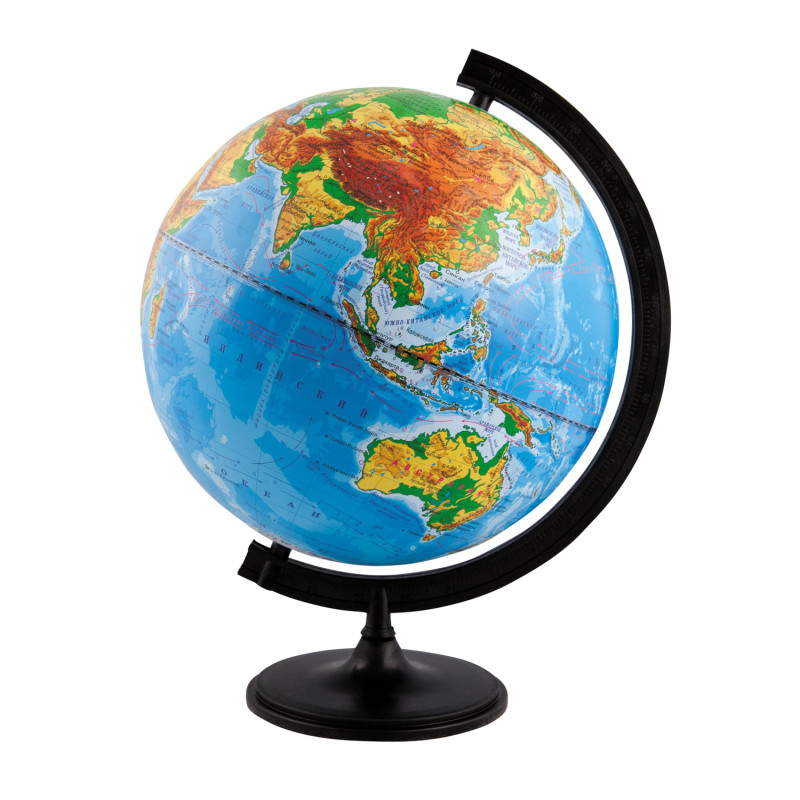 Венера
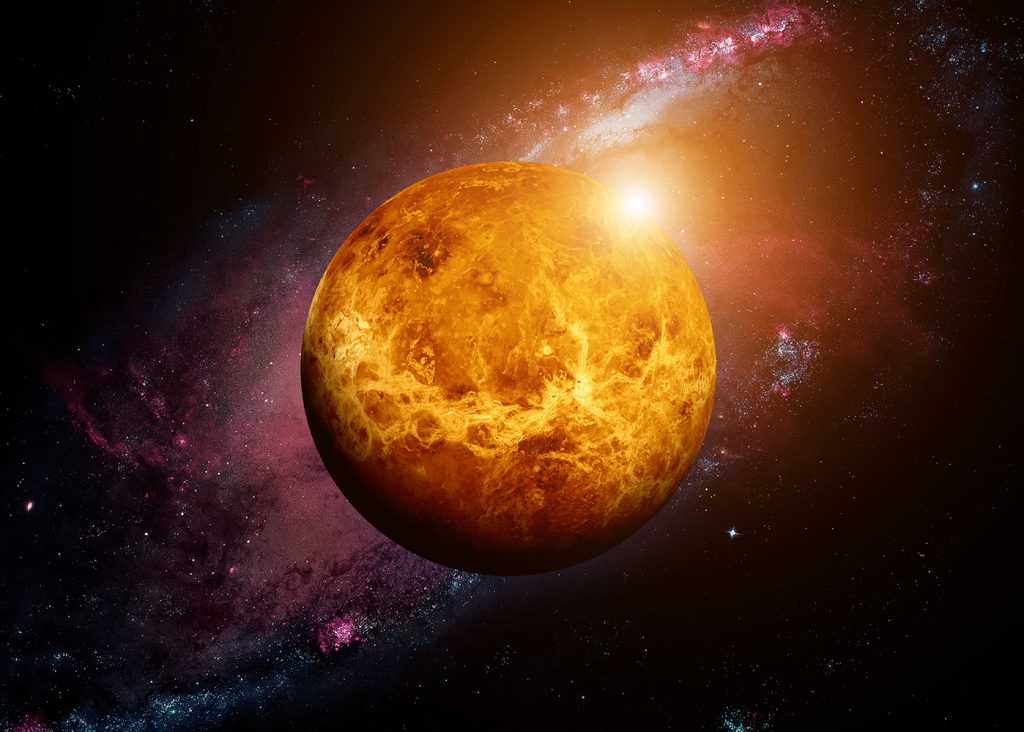 Космический транспорт – это?
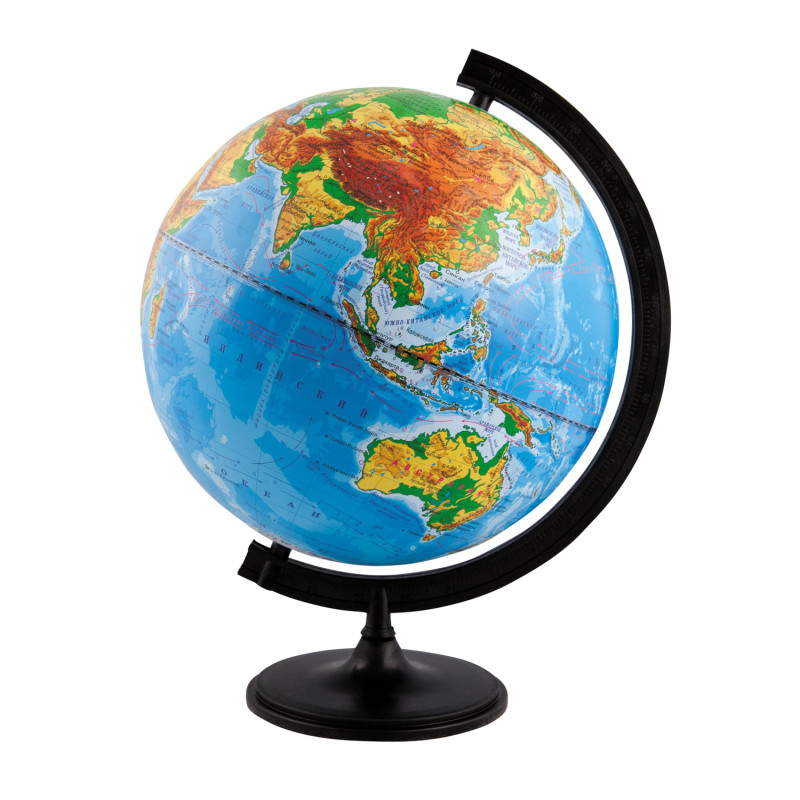 Луноход
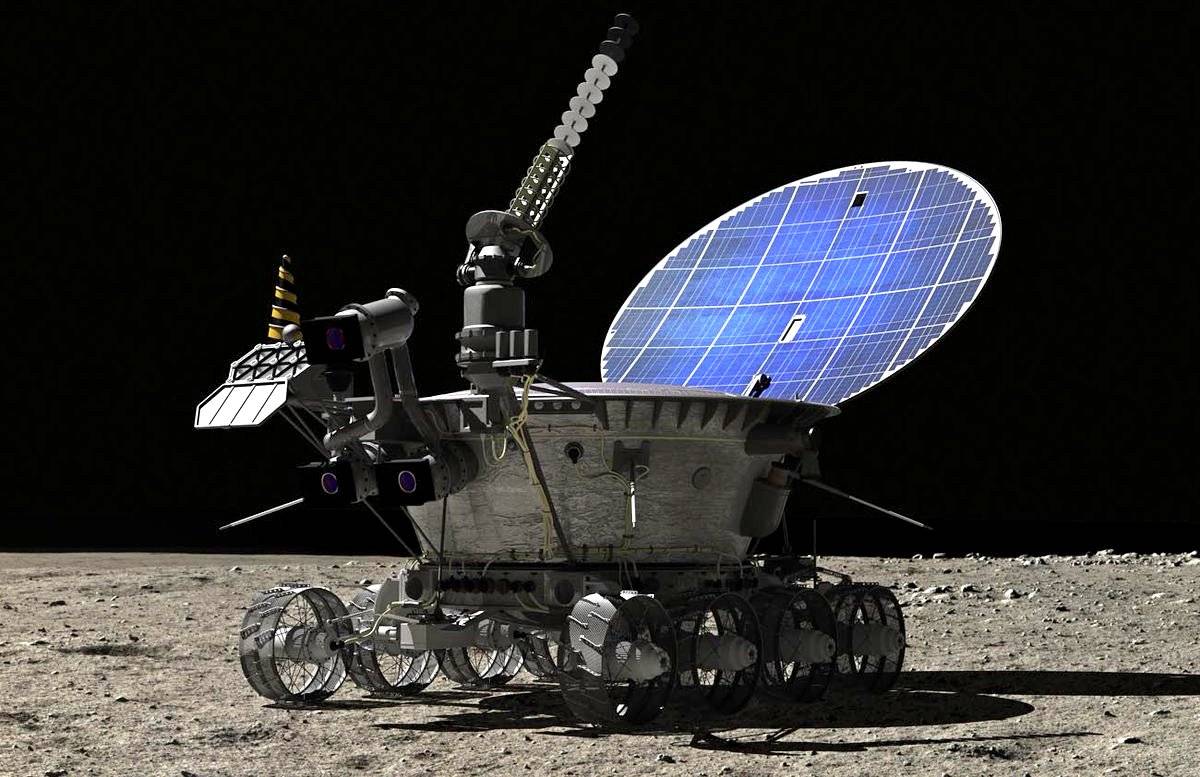 К какому космическому объекту относится Плутон?
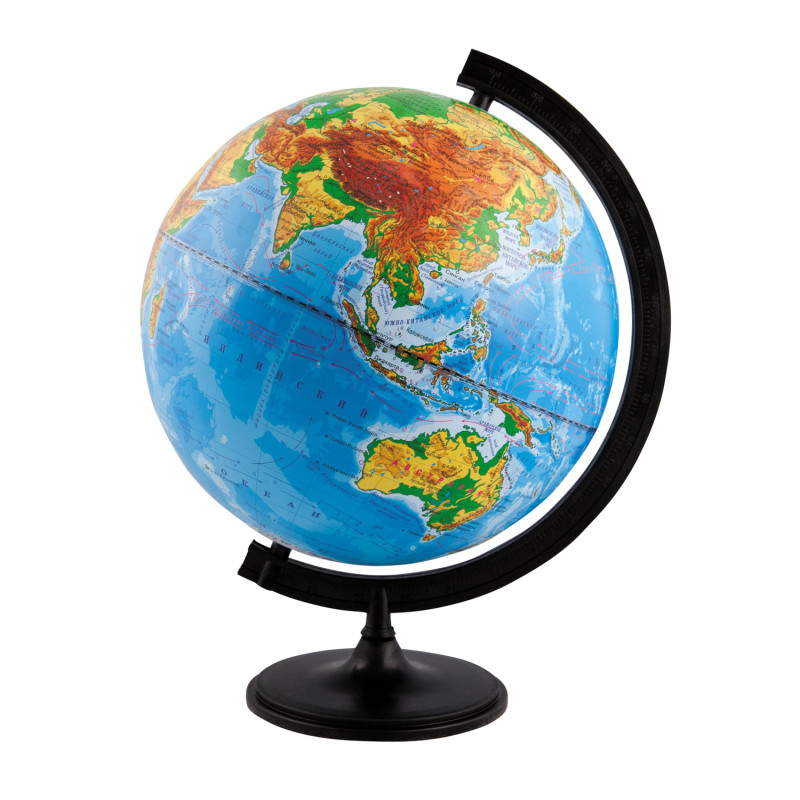 Карликовая планета
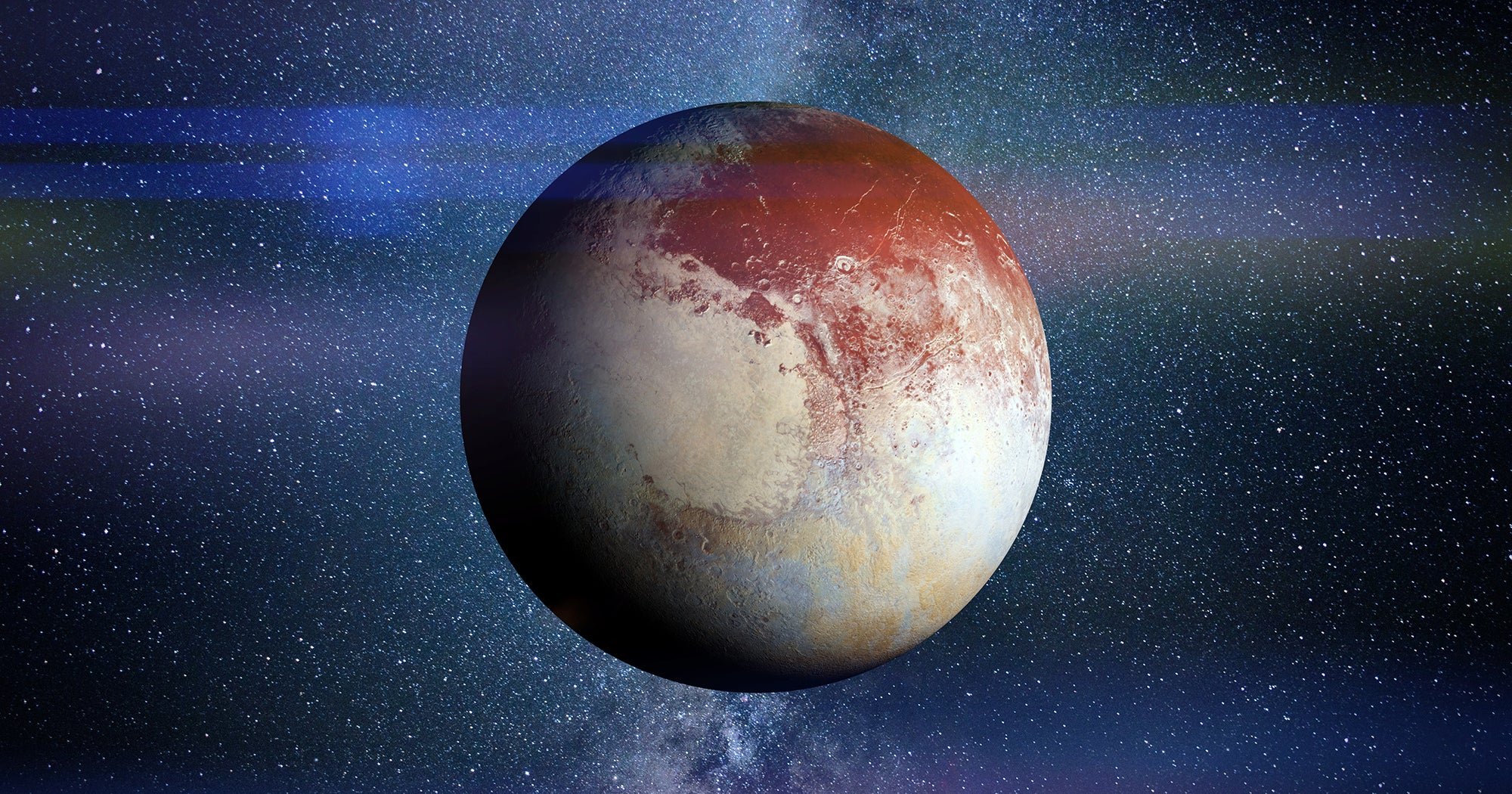 Расшифруйте буквы МКС
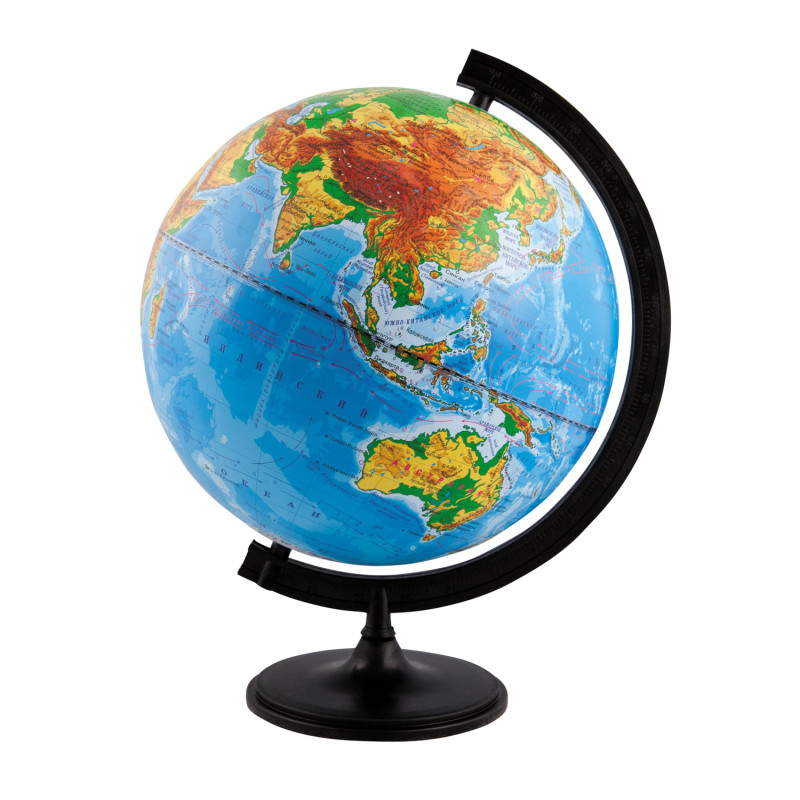 Международная космическая станция
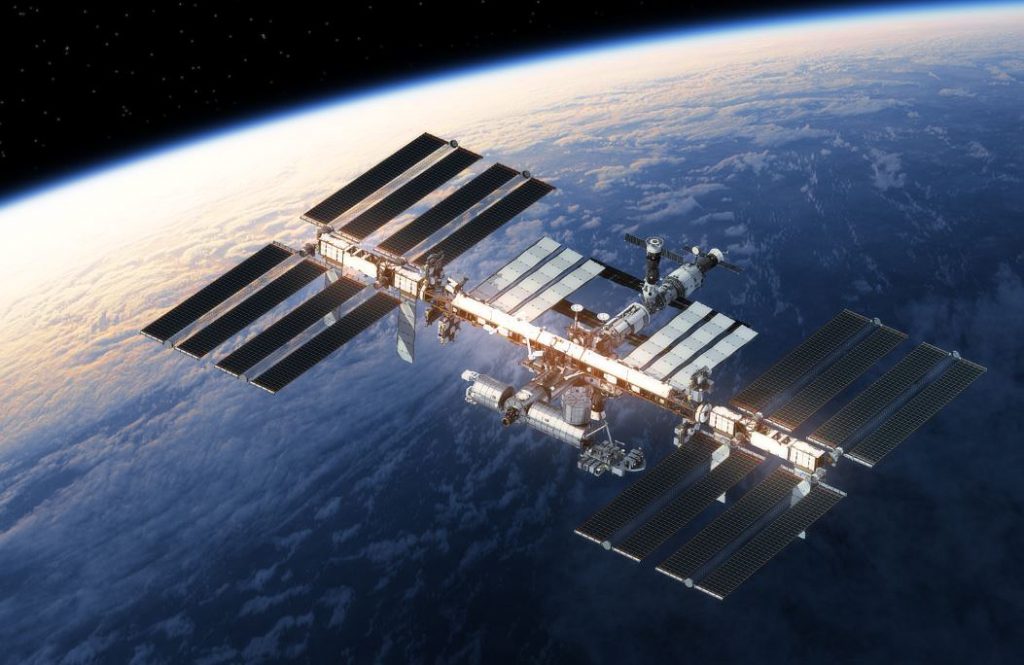 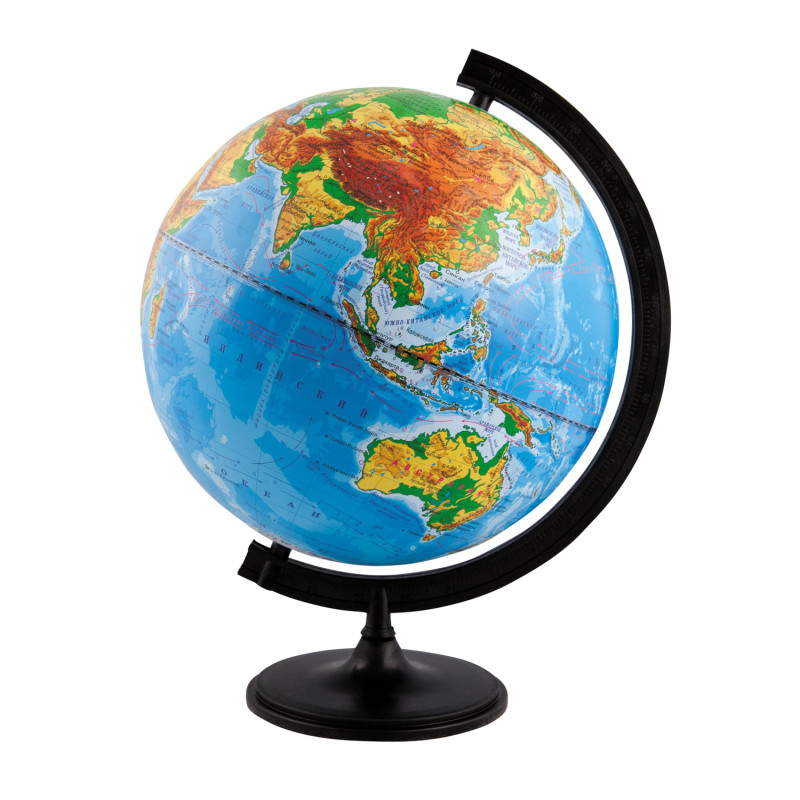 Назовите планеты, которые не имеют спутников
Венера                                      Меркурий
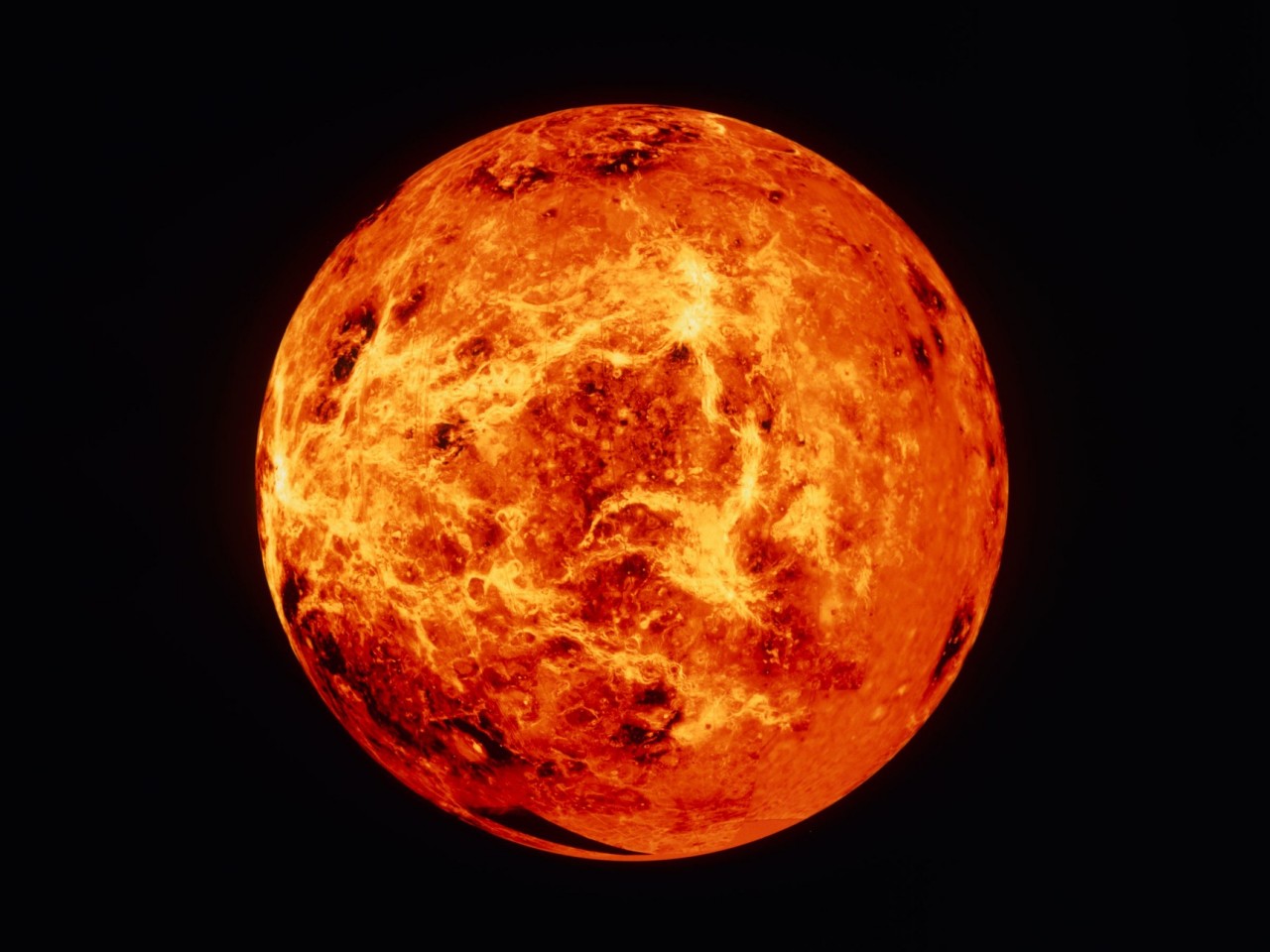 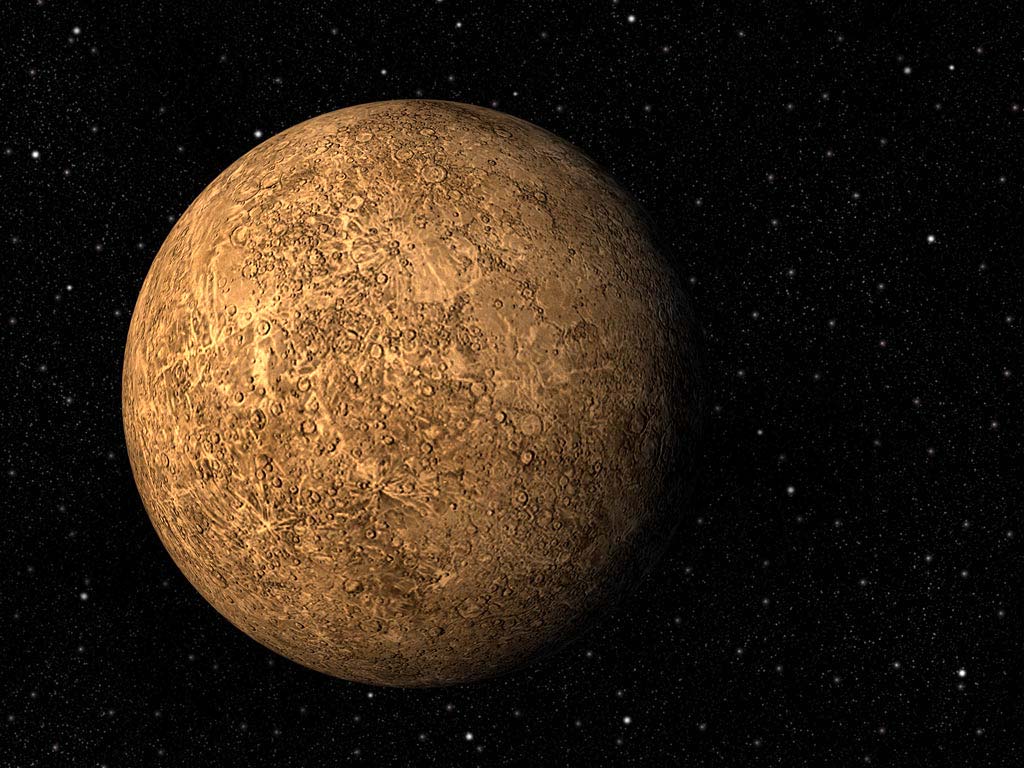 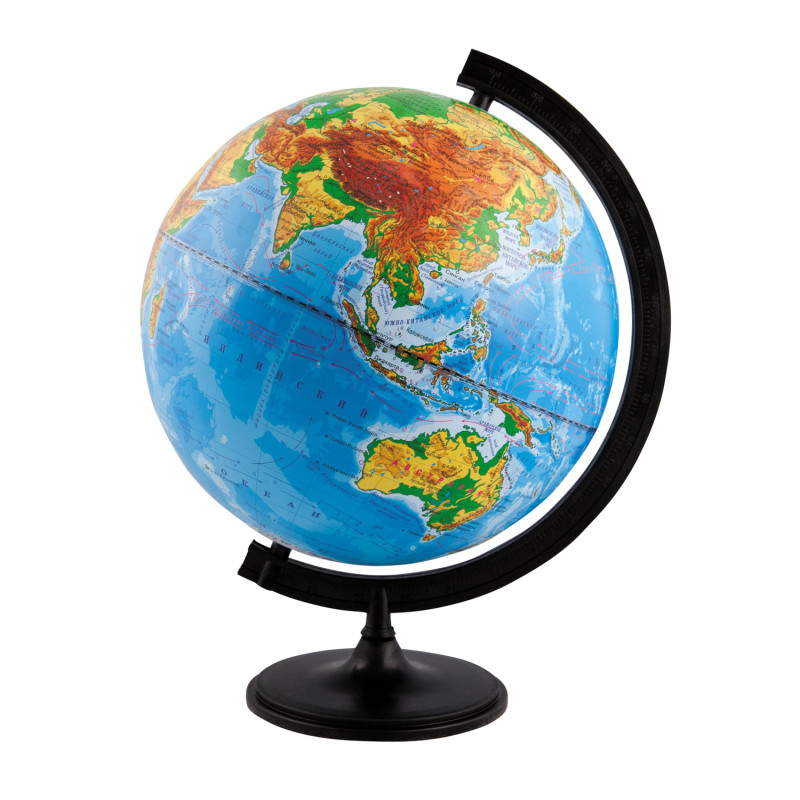 Назовите планеты, которые имеют больше всего спутников
Юпитер                                              Сатурн
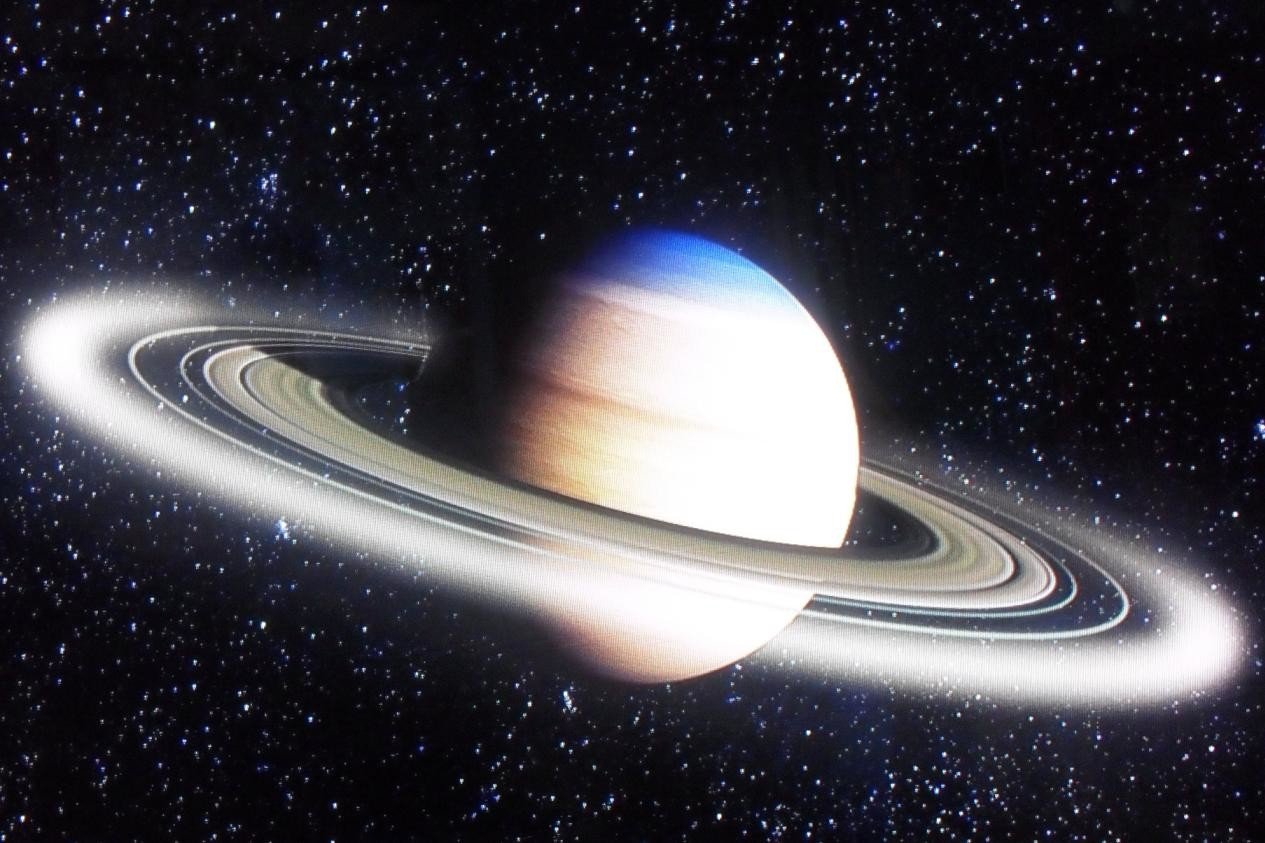 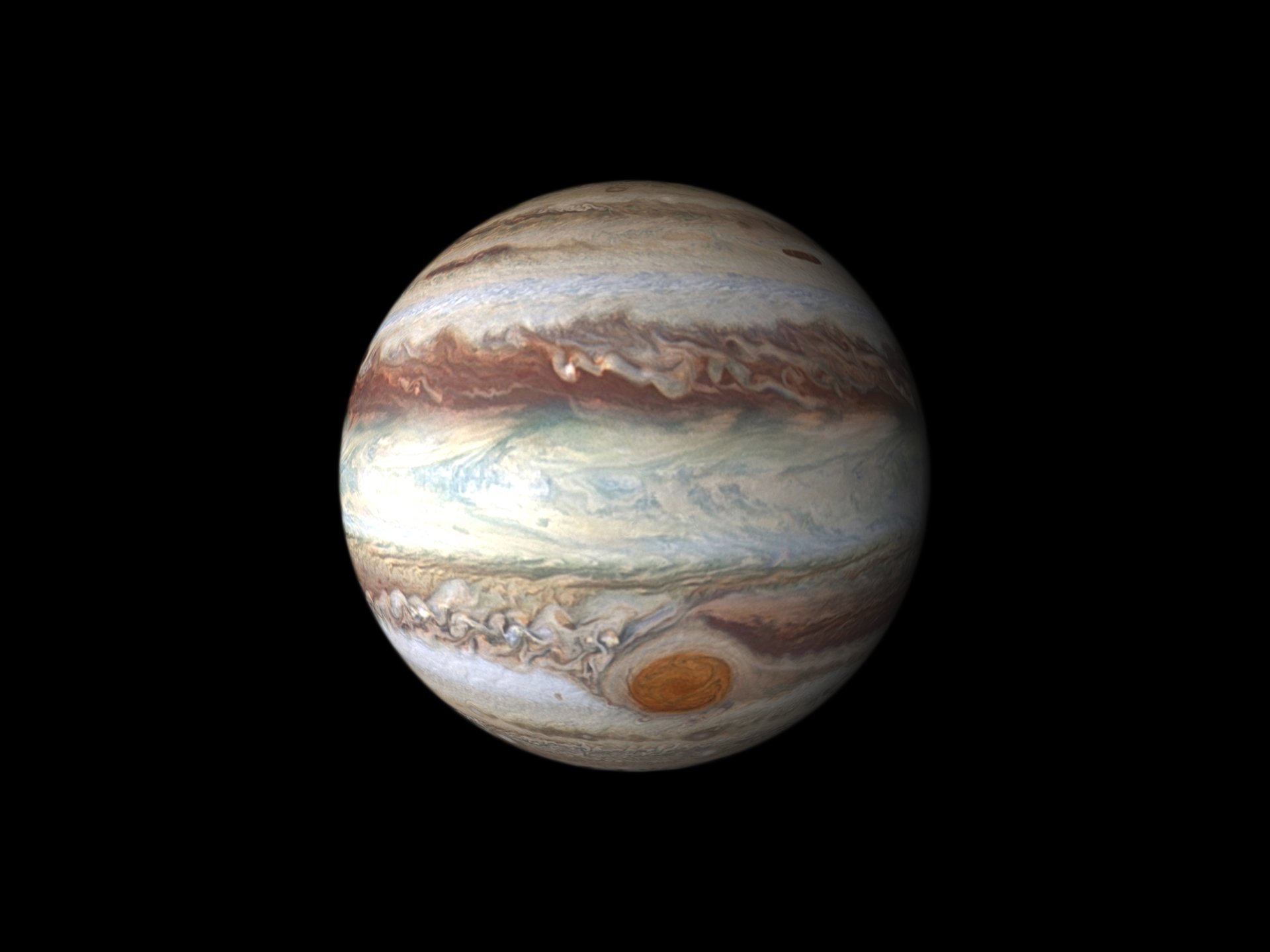 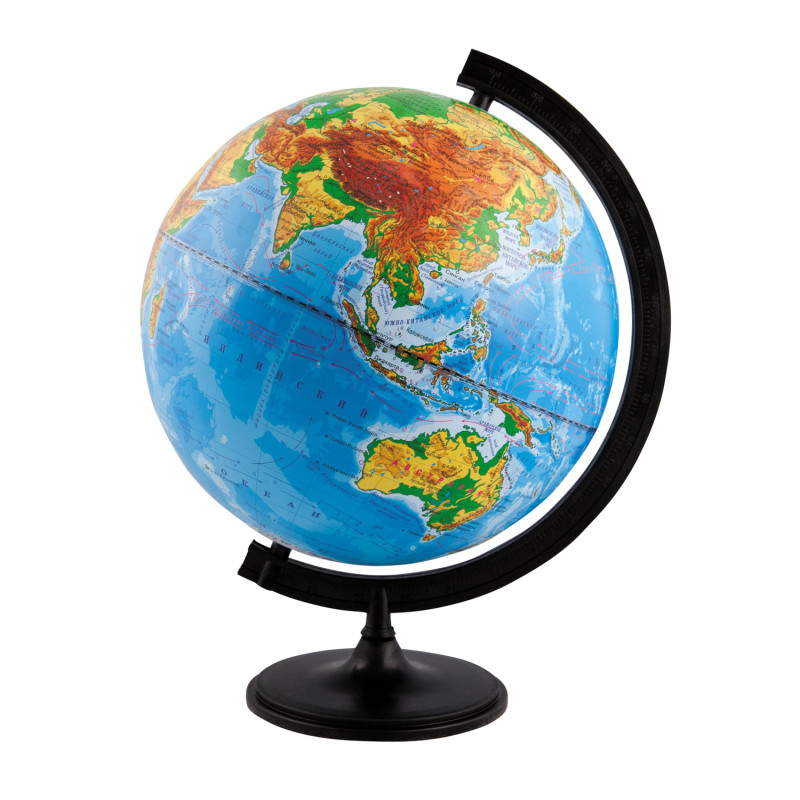 Сколько времени продлился первый полёт?
108 минут
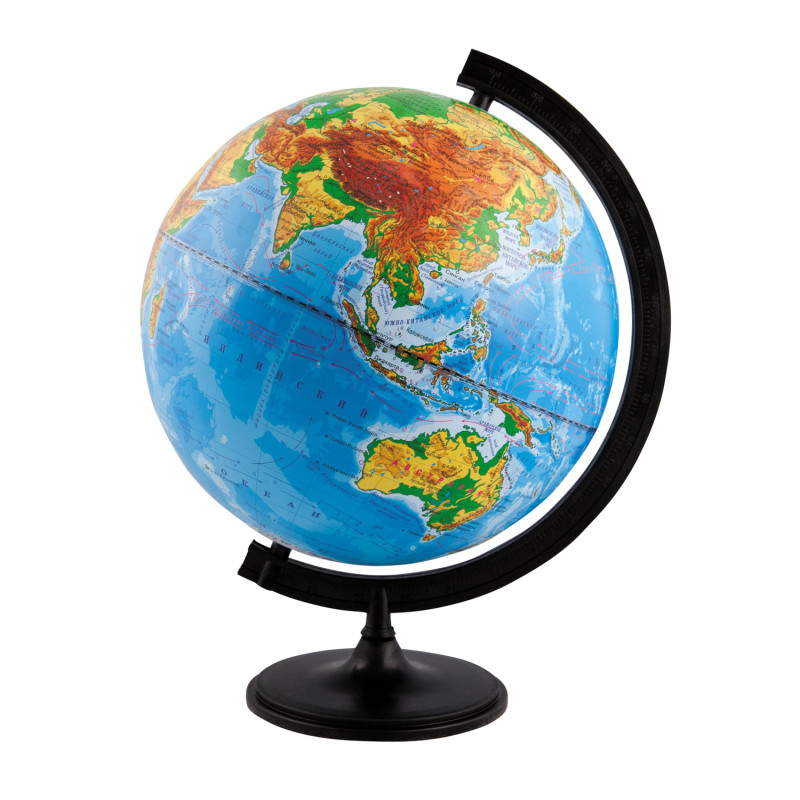 Какая страна первой запустила искусственный спутник Земли?
СССР
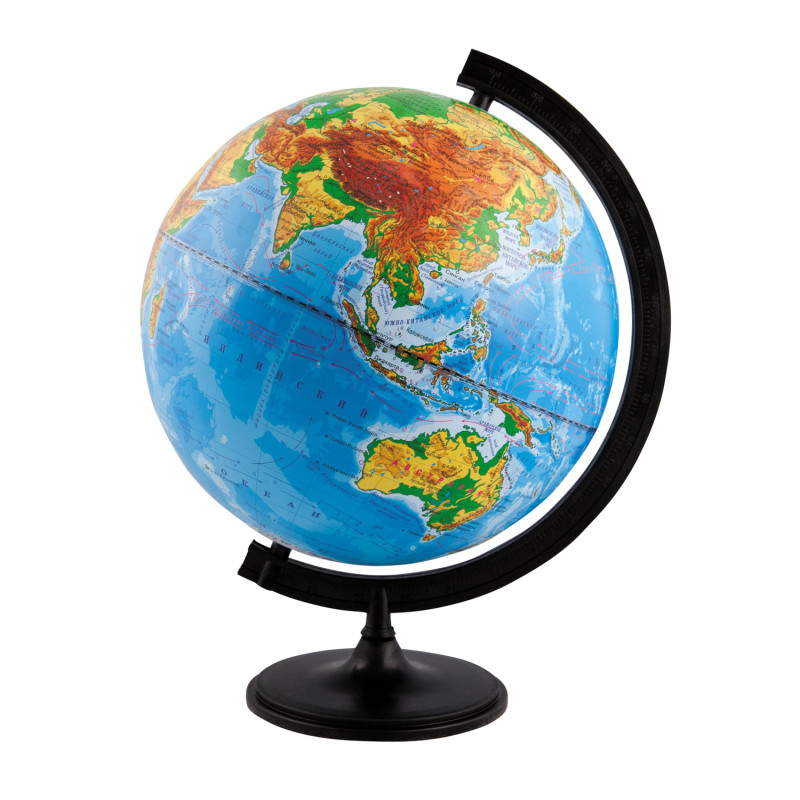 Кто первым совершил высадку на Луне?
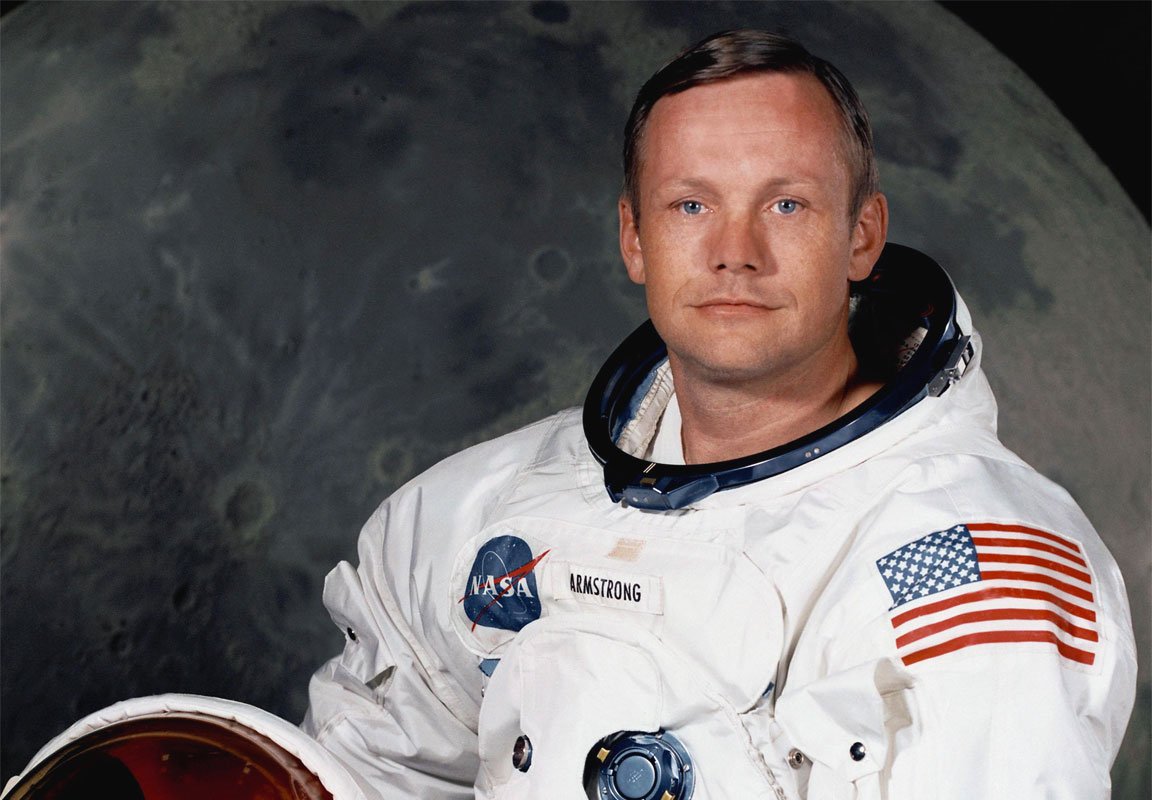 Американский астронавт Нил Армстронг
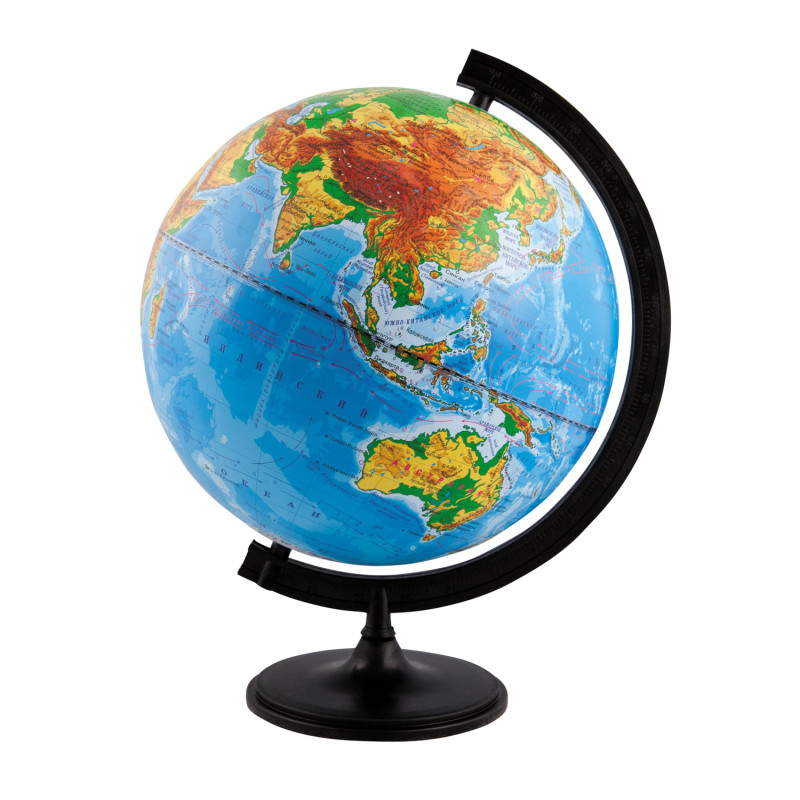 Назовите планеты, которые имеют больше всего спутников
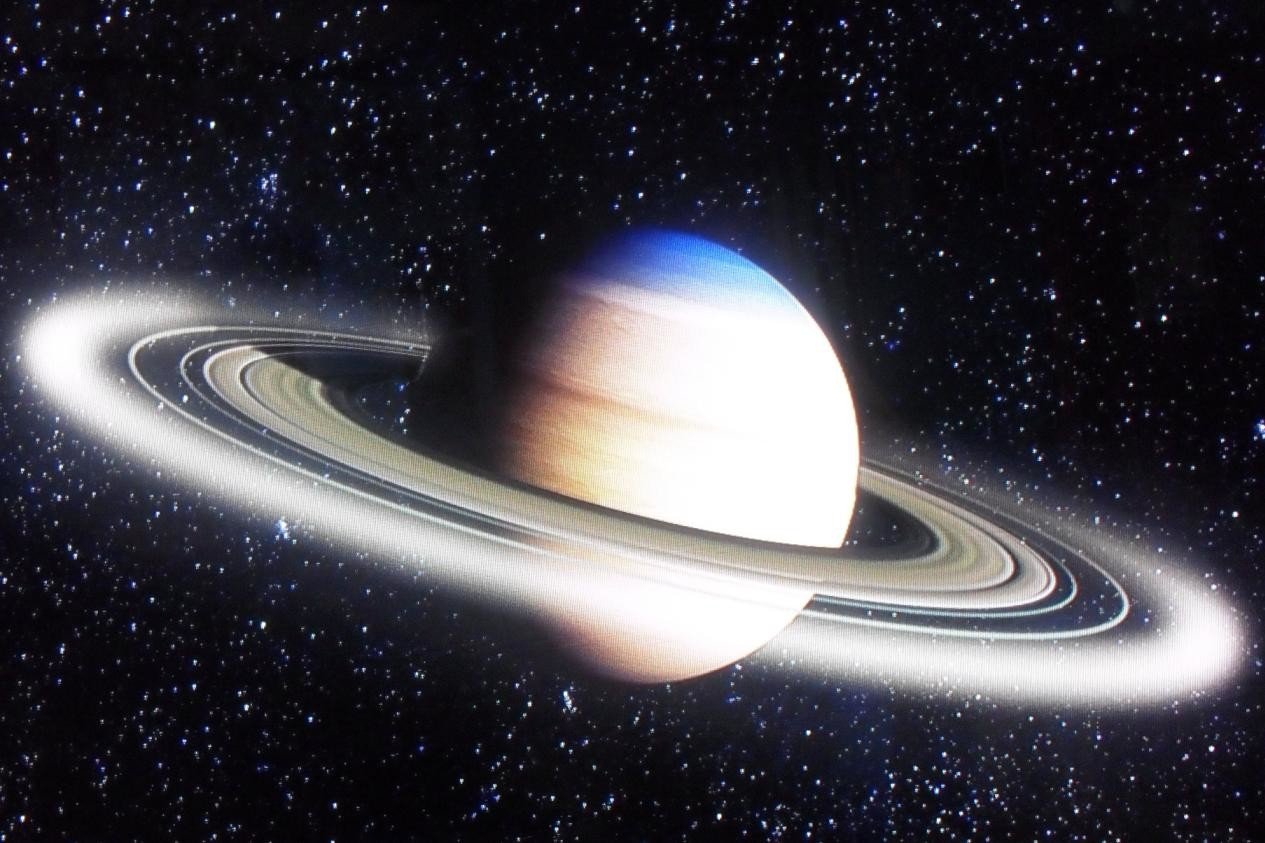 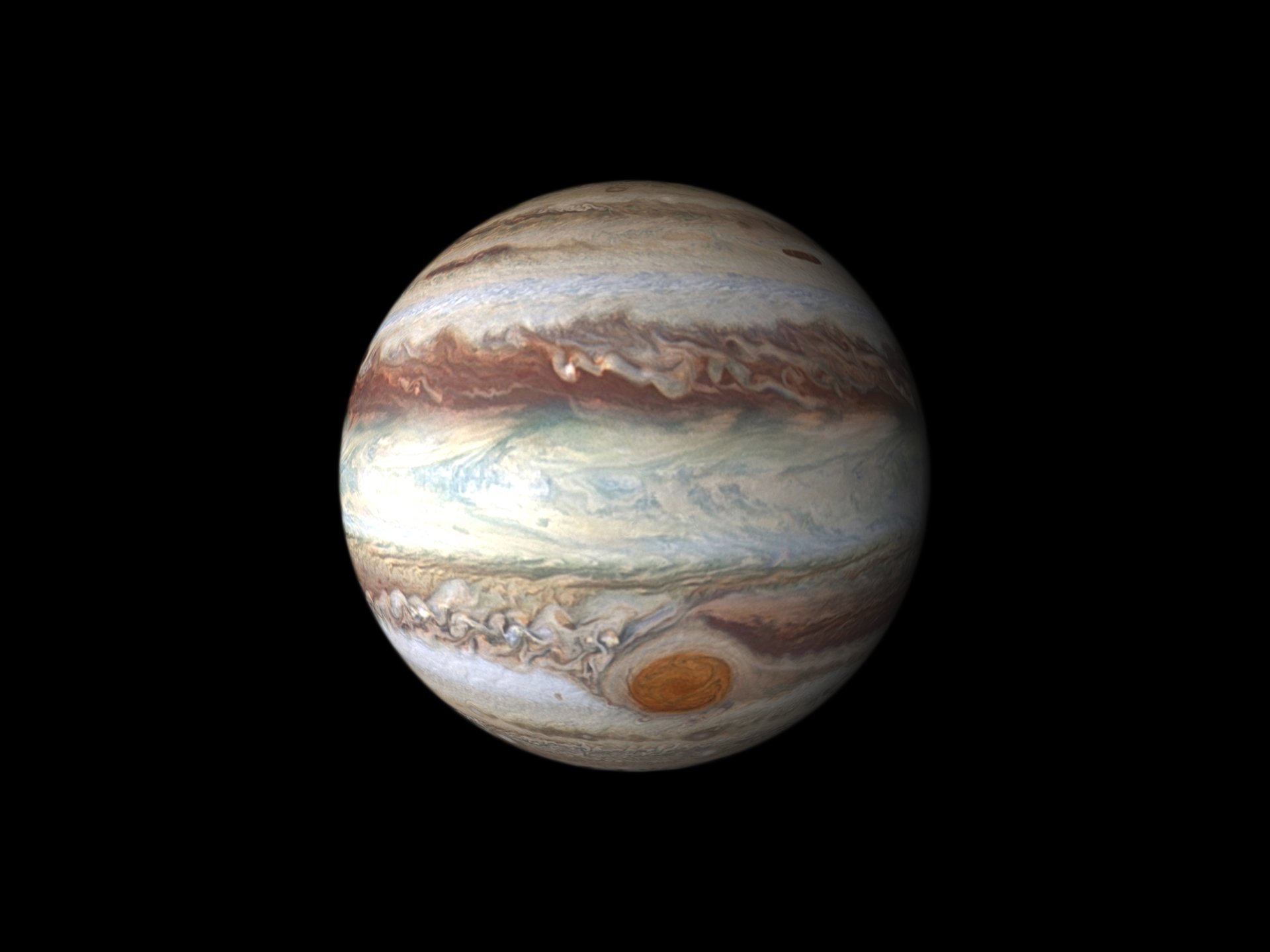 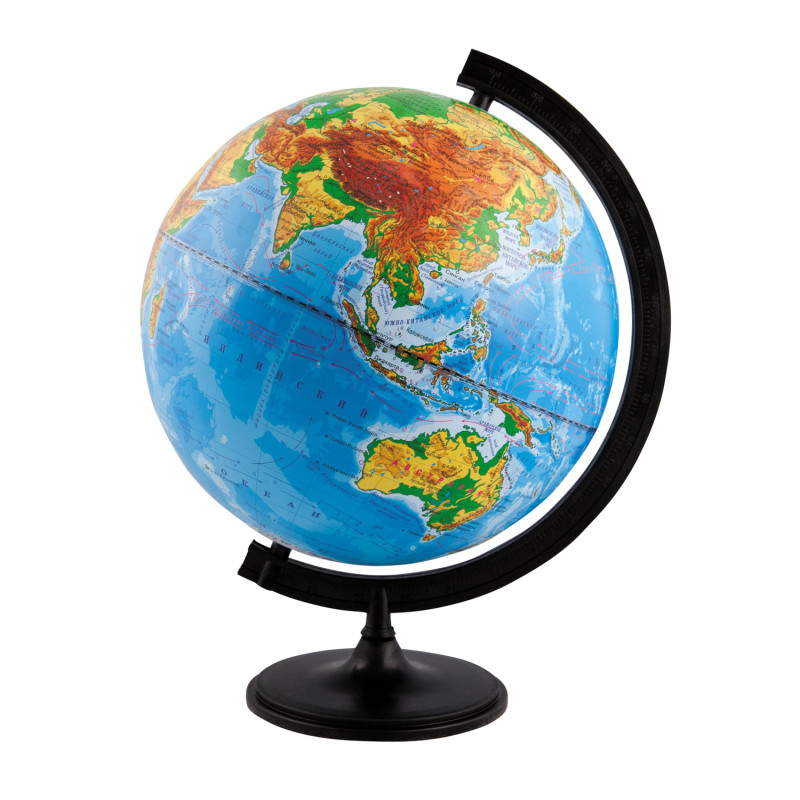 Кто из космонавтов произнёс знаменитую фразу: «Эй! Небо, сними шляпу!»
В.В. Терешкова
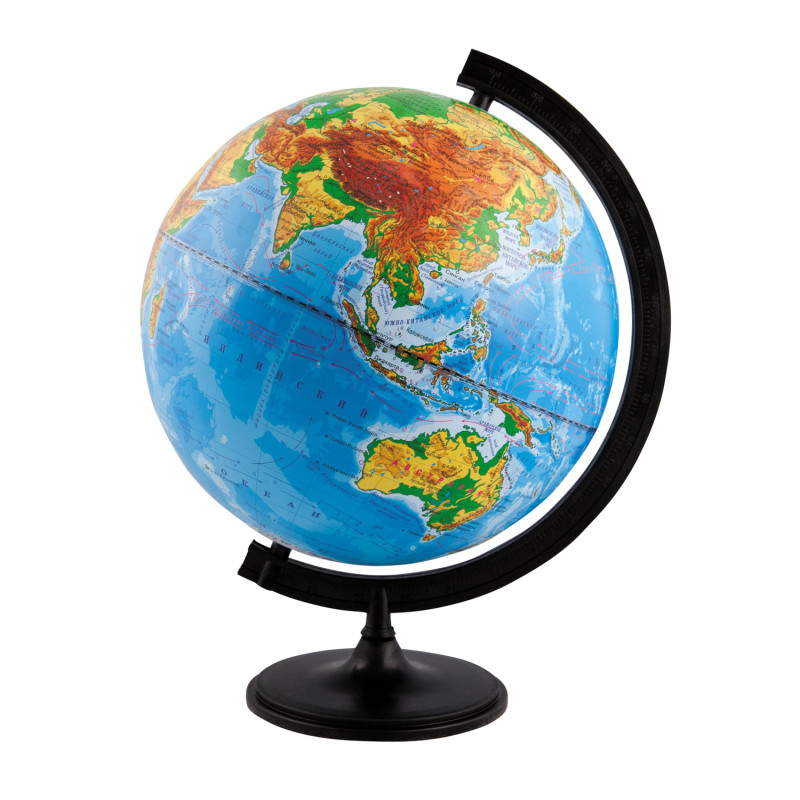 В какой город привезли Ю.А. Гагарина после приземления?
В Куйбышев
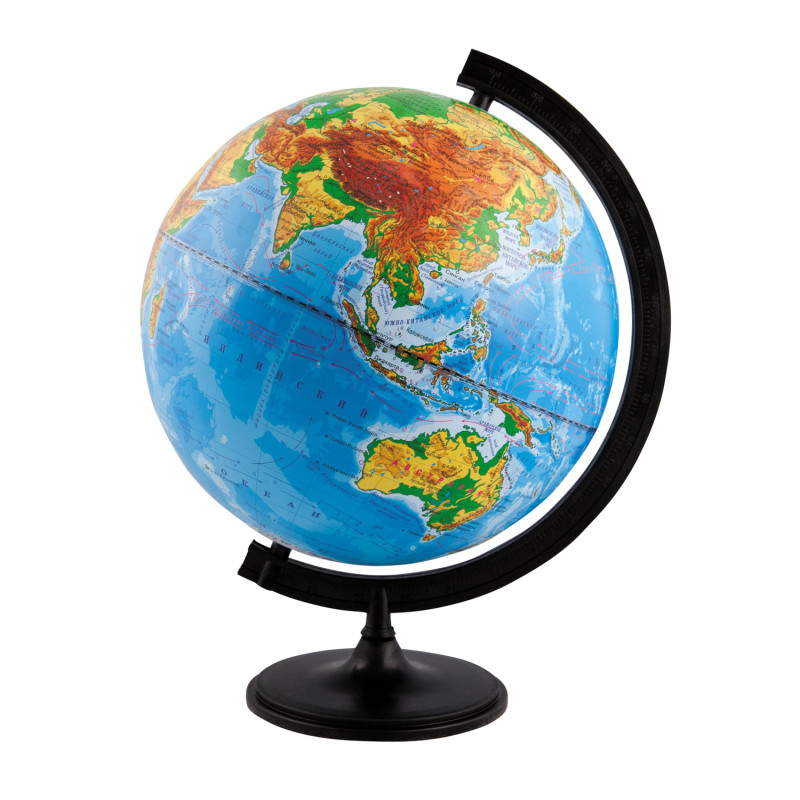 Какое звание получил Ю.А. Гагарин после полёта в космос?
Майор
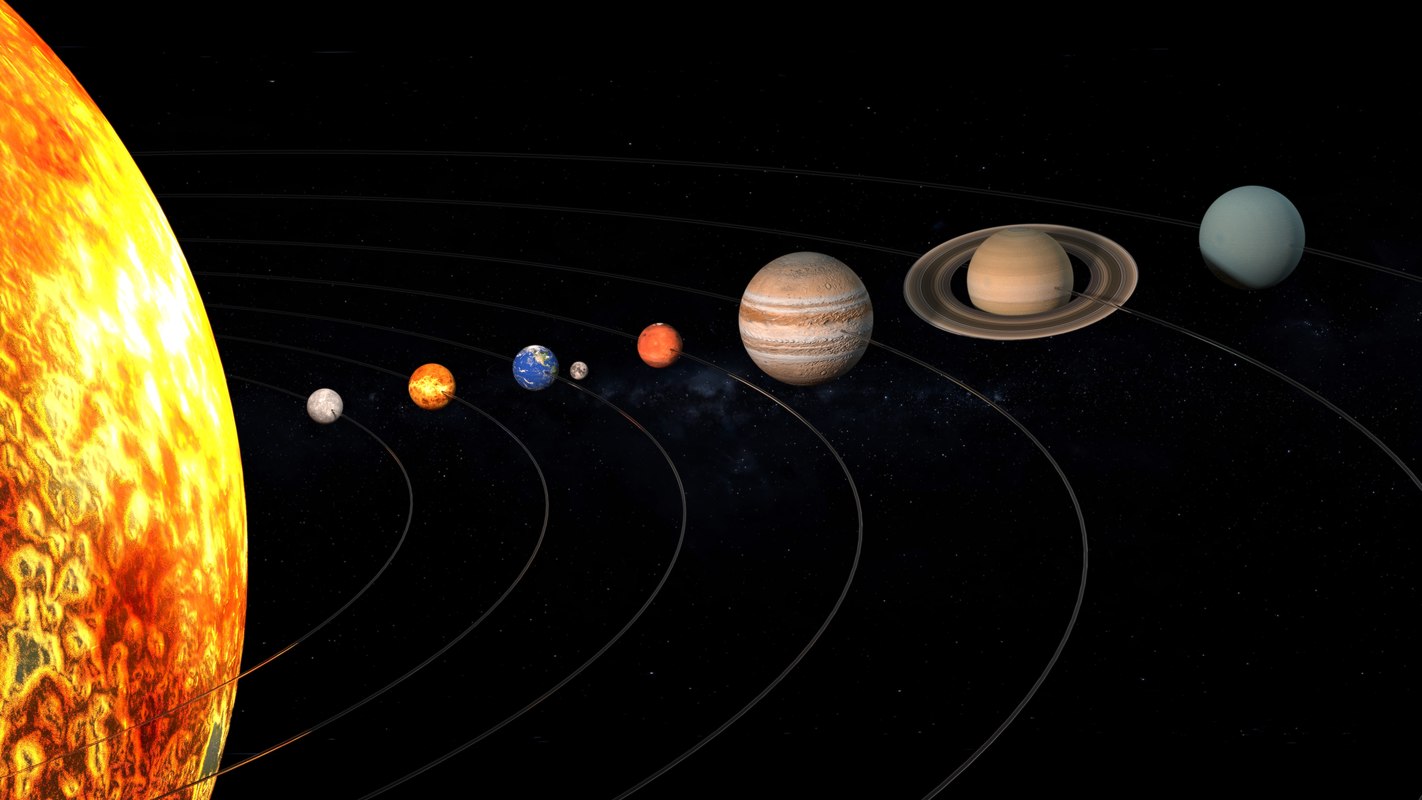 25
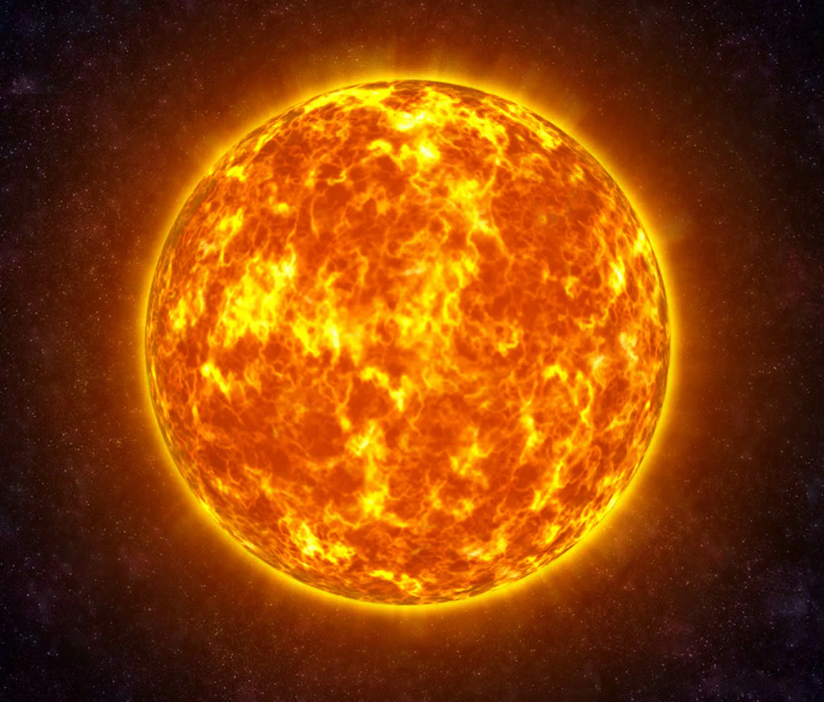 Солнце
Солнце - это звезда, её возраст около 4‚5 миллиардов лет. На поверхности Солнца температура равна примерно 5500°С, но в его центре она достигает 14 миллионов градусов. В солнечном ядре происходит превращение водорода в гелий с выделением огромного количества энергии. 92% объёма Солнца — водород.
26
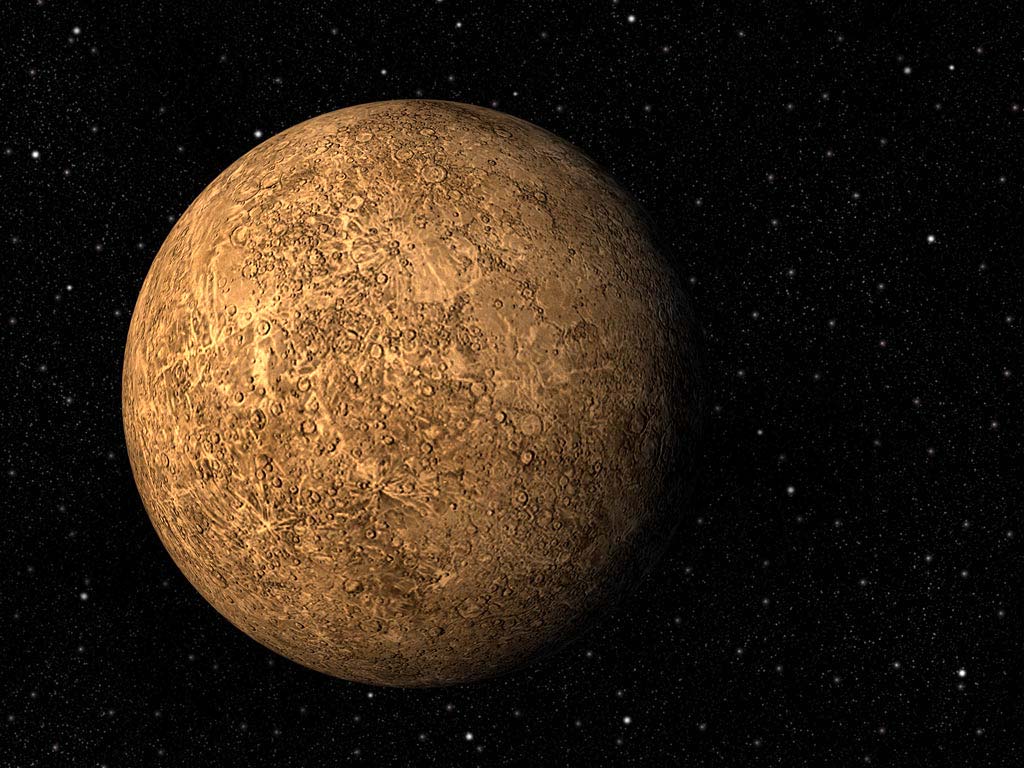 Меркурий
Меркурий – первая планета от Солнца. Она совершает оборот вокруг Солнца всего за 88 дней.
Меркурия нет атмосферы. Там очень жарко днём и холодно ночью. Поверхность планеты покрыта кратерами; некоторые из них достигают нескольких километров в ширину. Не имеет спутников.
27
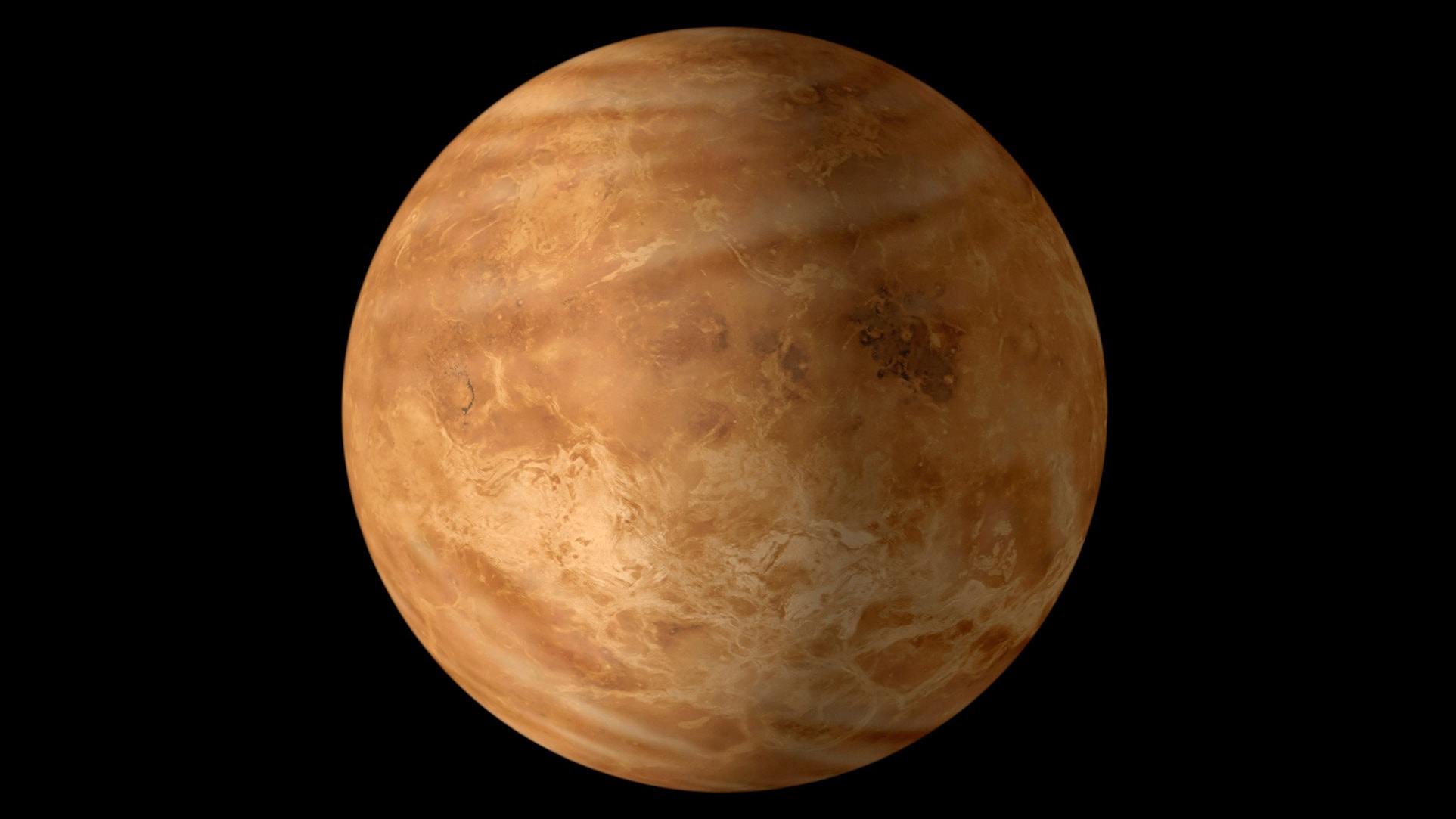 Венера
Венера - самая горячая планета в Солнечной системе. Она покрыта непрозрачным слоем облаков из серной кислоты. Температура поверхности равна +450°С. Венера вращается в направлении, противоположном направлению вращения большинства планет. Не имеет естественных спутников. Венера - третий по яркости объект на небе, после Солнца и Луны.
28
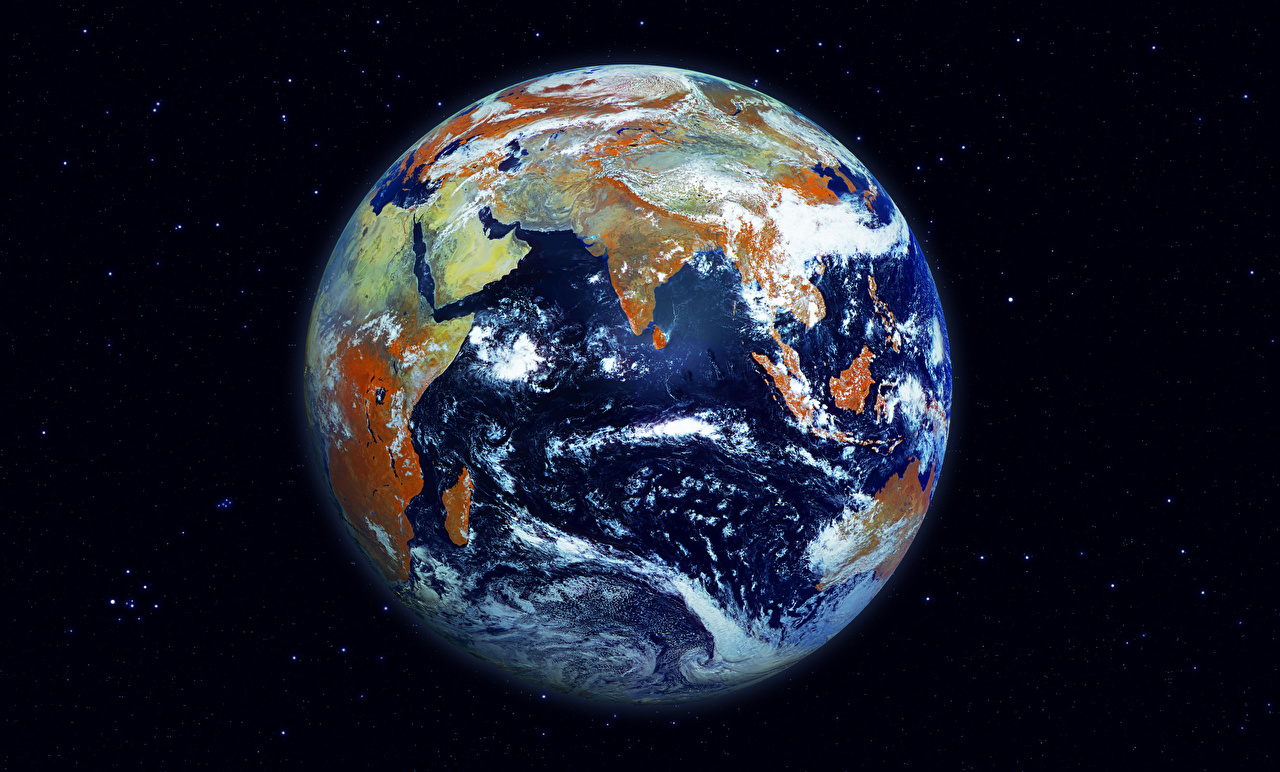 Земля
Земля - это самая большая из планет земной группы. Она имеет атмосферу, образованную азотом, кислородом и небольшим количеством углекислого газа. Более 70%  поверхности Земли покрыто водой. Главное отличие Земли от других планет состоит в том, что только на ней есть жизнь.
29
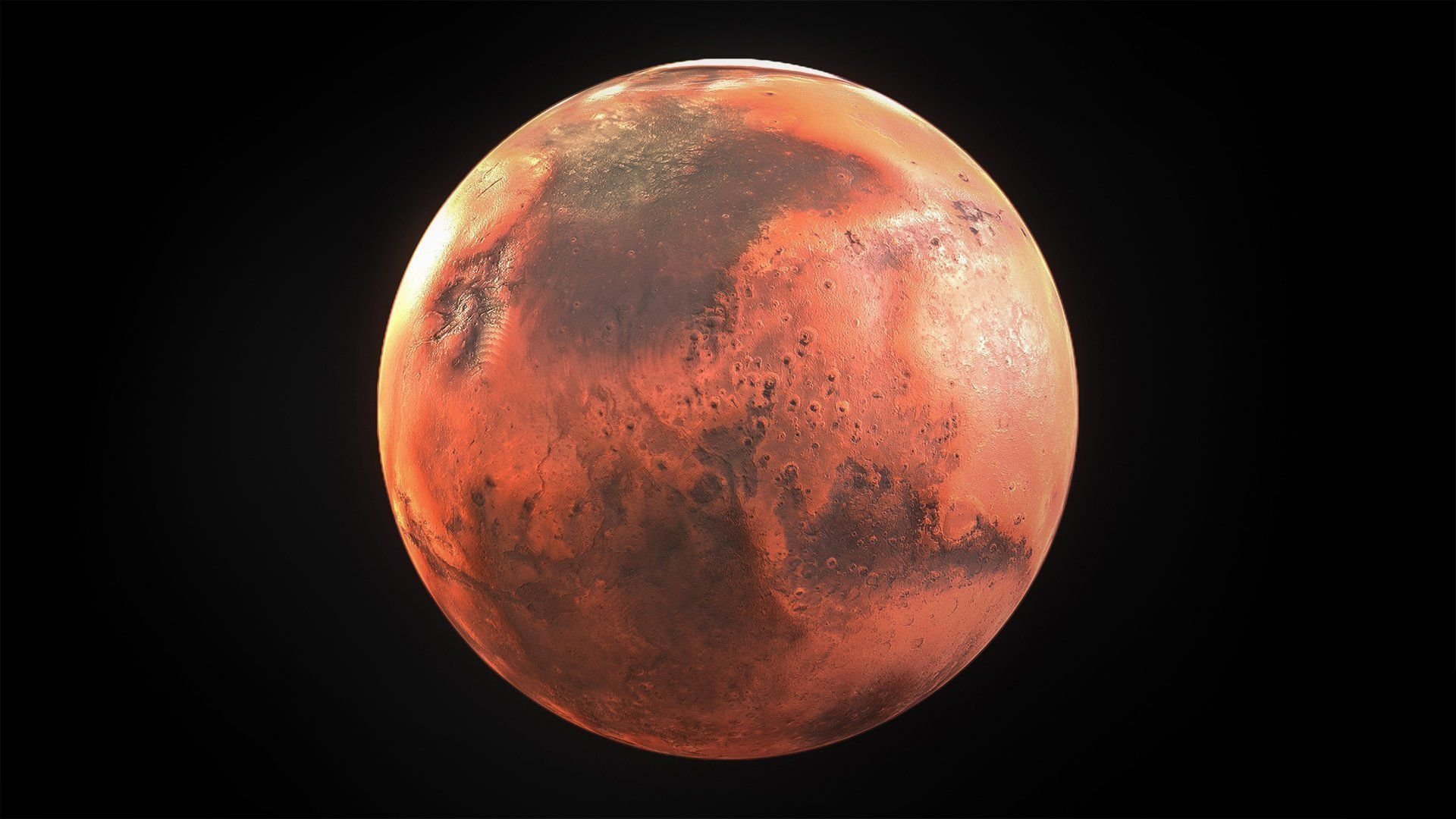 Марс
Название планеты произошло от имени бога войны у римлян в связи с тем, что цвет Марса очень похож на кровь. Второе название Марса – «Красная планета». Ученые выдвинули гипотезу, что такой цвет вызван присутствием в атмосфере планеты большого количества оксидов железа.
30
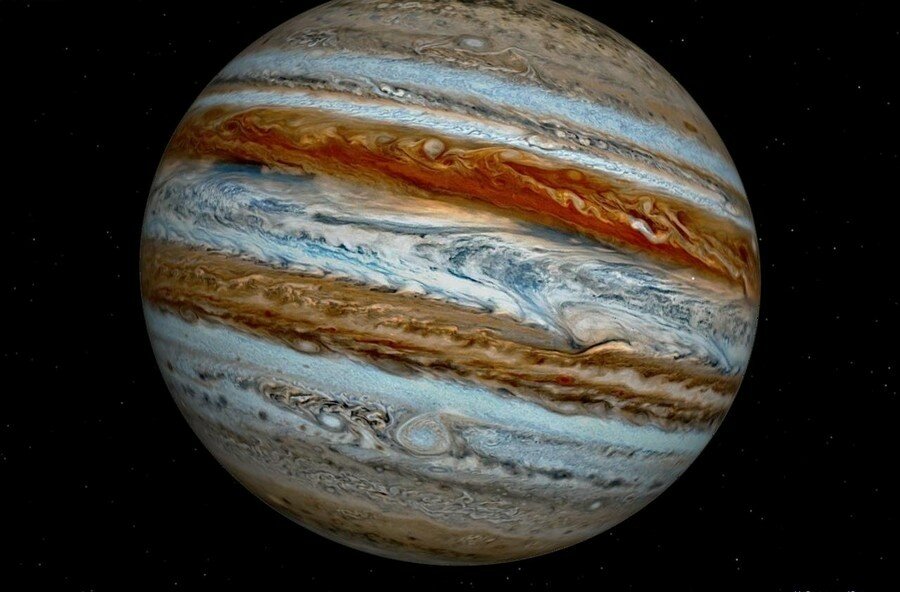 Юпитер
Газовый гигант Юпитер — самая крупная планета в Солнечной системе. Юпитер за счёт своей мощной гравитации выполняет роль своеобразного щита, частично защищая Землю от комет, так как он притягивает их к себе. Юпитер генерирует мощное радиационное излучение, что не даёт космическим аппаратам существенно к нему приблизиться из-за риска повреждения электроники.
31
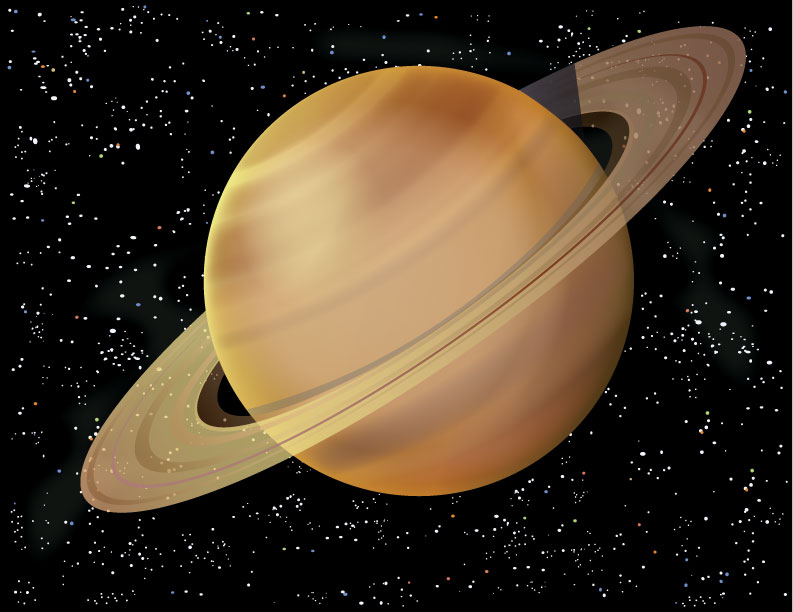 Сатурн
Сатурн — вторая по величине планета в Солнечной системе. Сатурн не имеет твёрдой поверхности. Скорость ветра на этой планете может достигать 1800 километров в час. На Сатурне бывает северное сияние. На одном из спутников Сатурна, Энцеладе, теоретически допускается существование водных форм жизни под толщей льда. Самые массивные из колец Сатурна - менее километра в толщину.
32
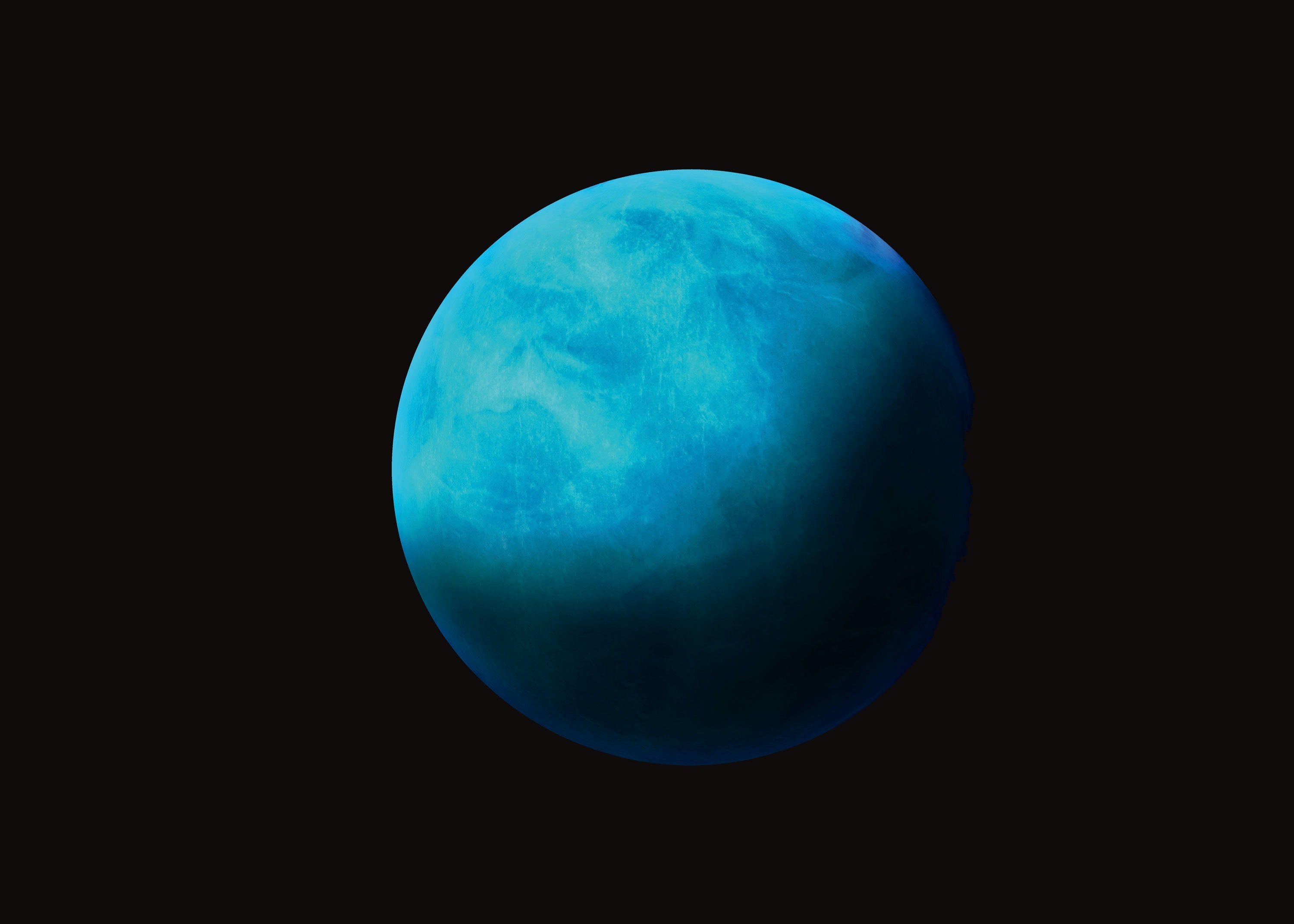 Уран
Уран – седьмая планета от Солнца. Атмосфера Урана состоит, в основном, из водорода и гелия. У Урана нет твёрдой поверхности, так как газообразная атмосфера плавно переходит в жидкие слои, состоящие из смеси воды, аммиака и метана. Уран – самая холодная планета из всех планет Солнечной системы, несмотря на то, что самой удалённой планетой от Солнца является Нептун. Самая низкая зарегистрированная температура на Уране составила — 224 °C.
33
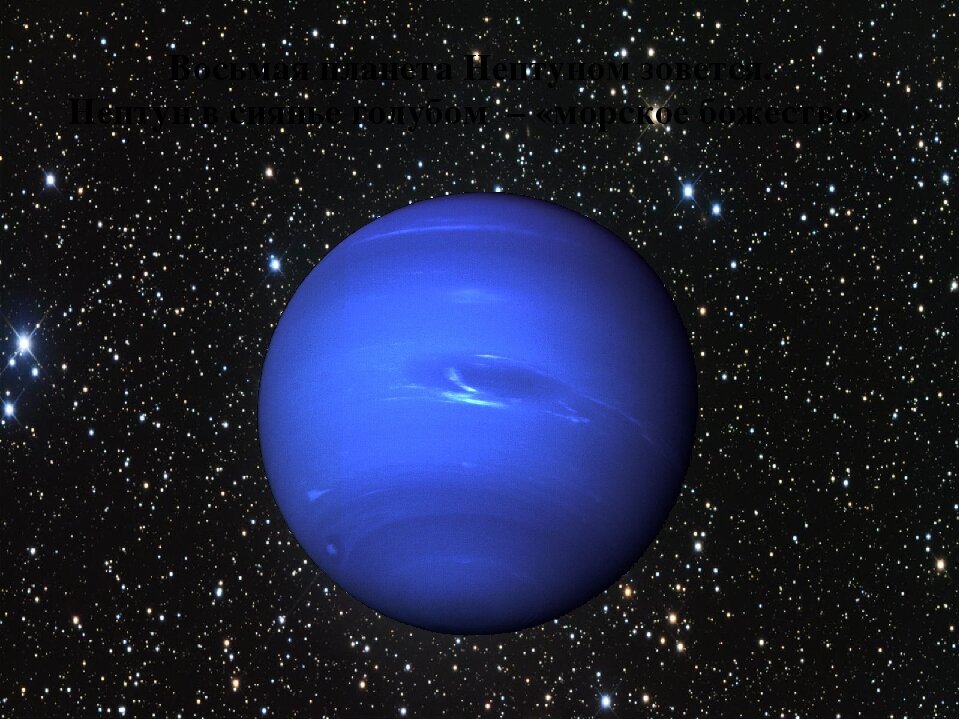 Нептун
Нептун – самая  далёкая планета. У Нептуна есть кольца, целых шесть, но они гораздо меньше, чем у Сатурна, и увидеть их непросто. Состоят кольца в основном из замёрзшей воды. Атмосфера Нептуна плавно переходит в жидкий океан, а тот – в промёрзшую мантию. Поверхности как таковой у этой планеты нет.
34
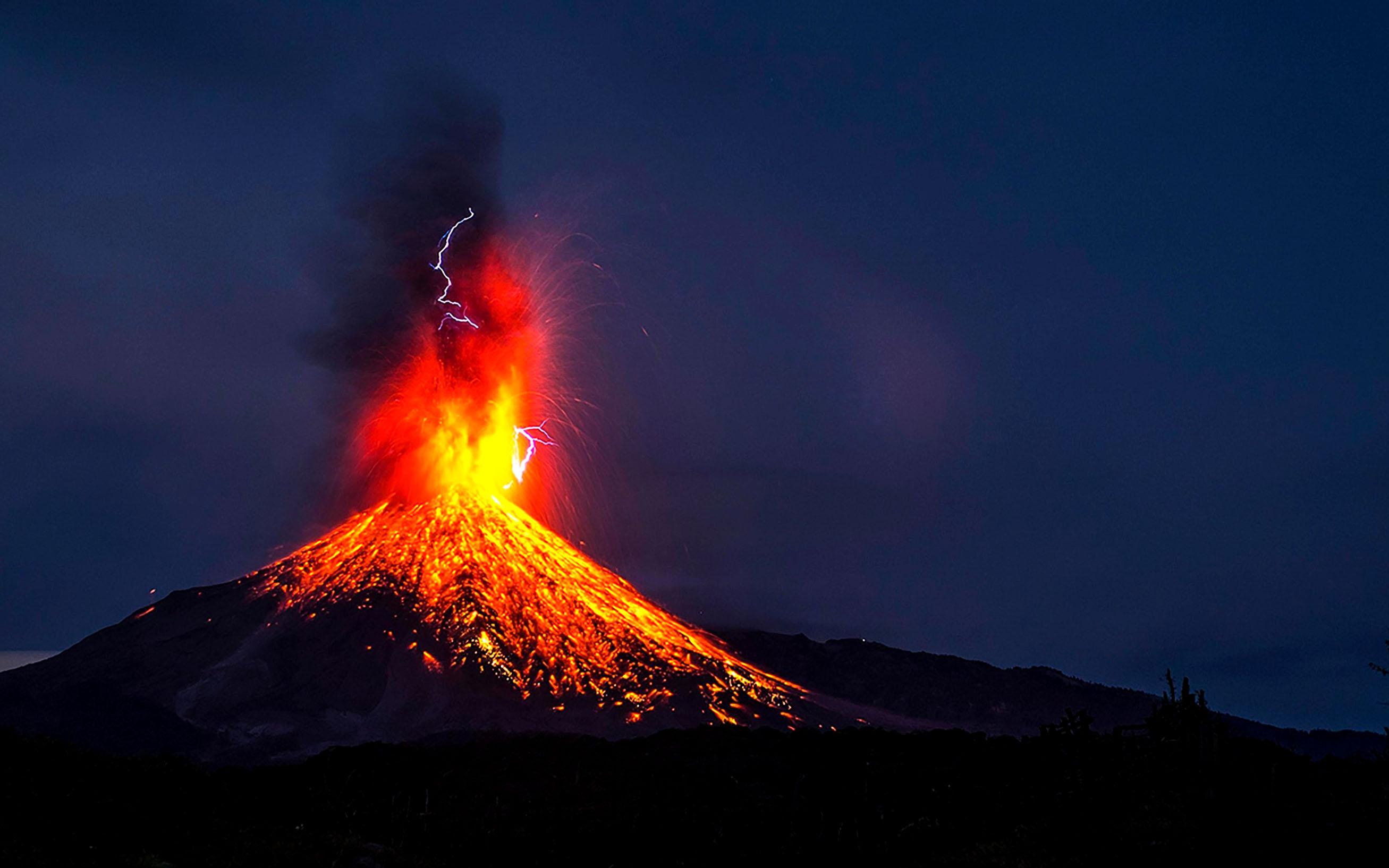 Опыт: «Извержение вулкана»
35
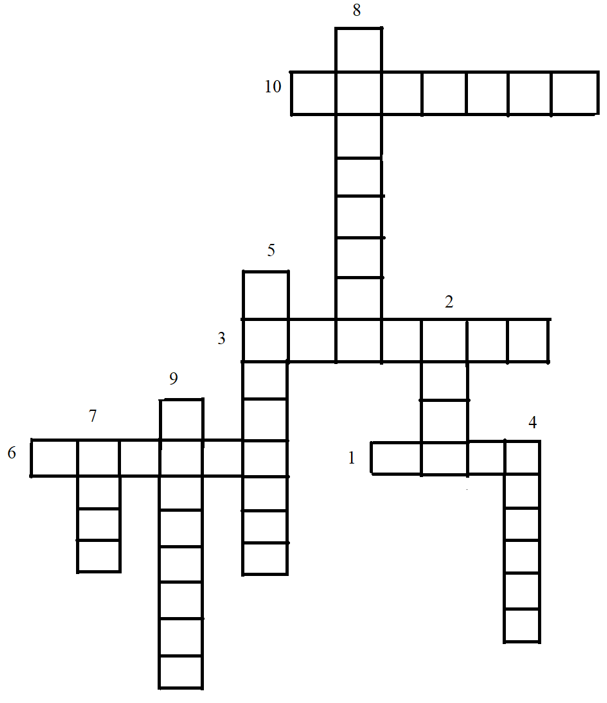 Опыт: «Извержение вулкана»
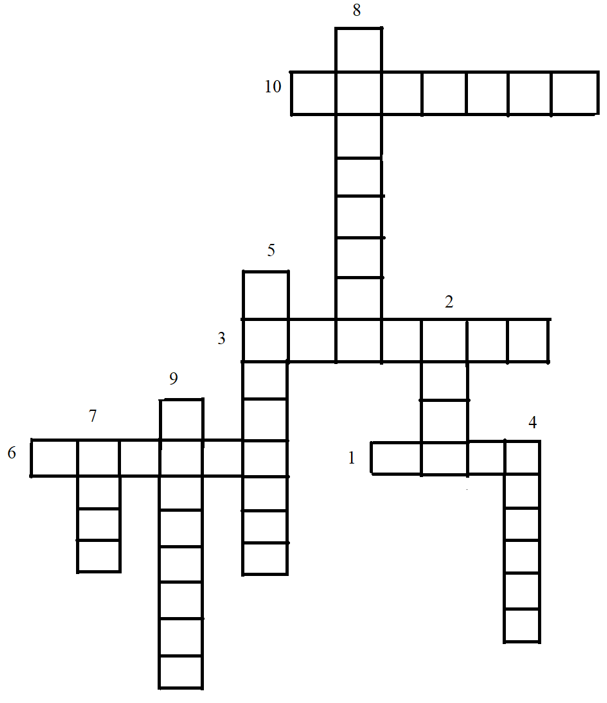 36
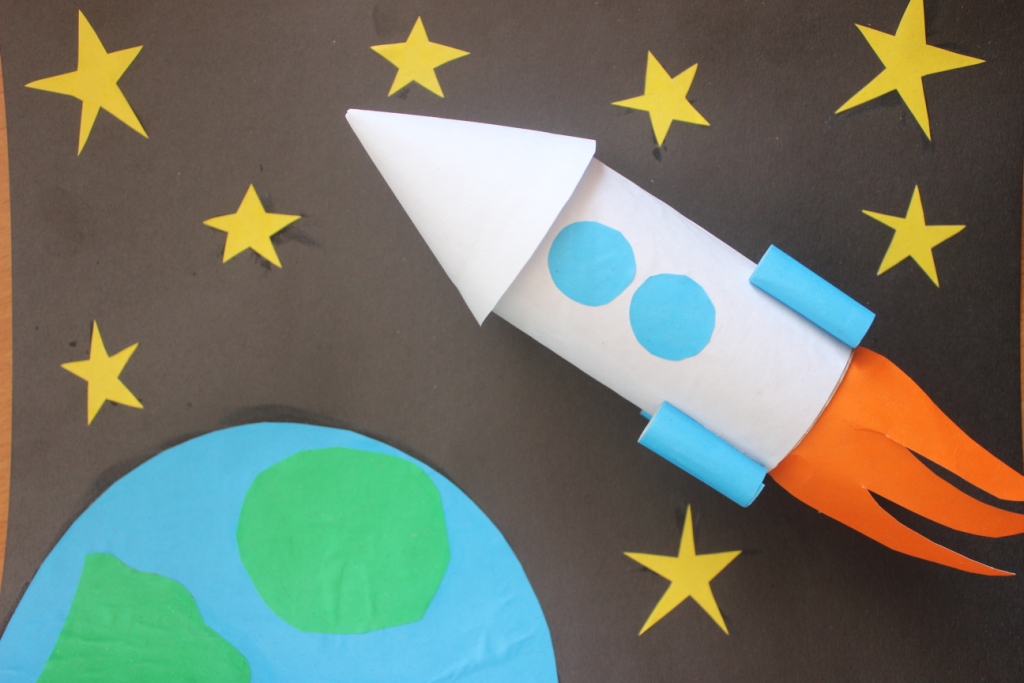 СДЕЛАЙ САМ
37
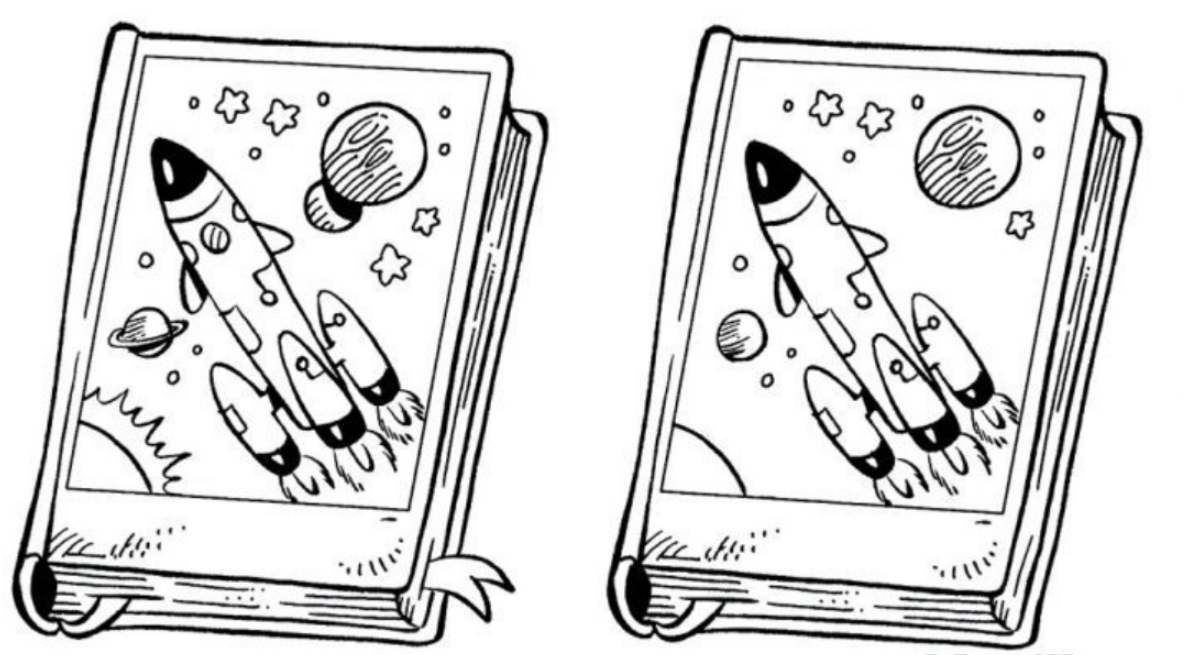 Сделай сам
38
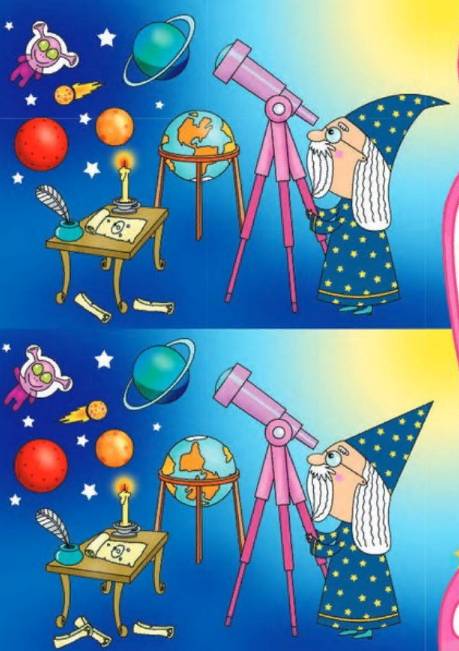 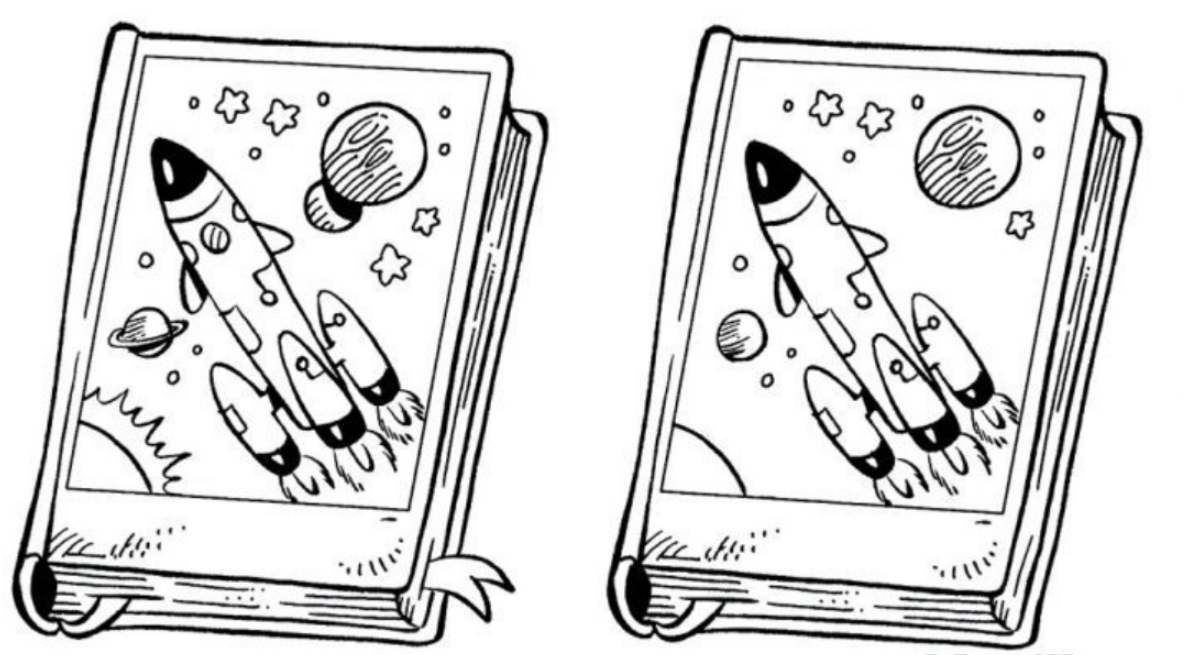 39
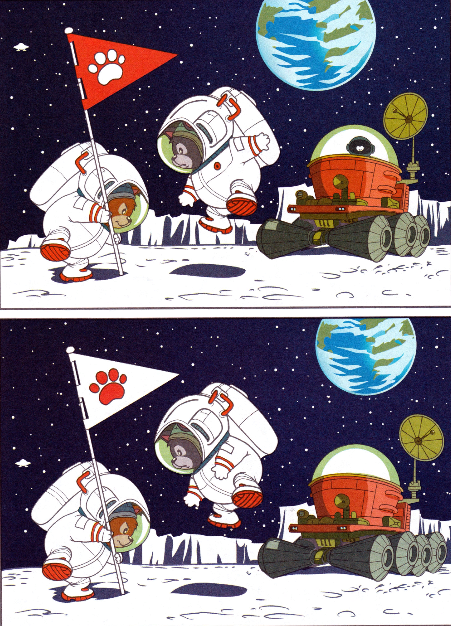 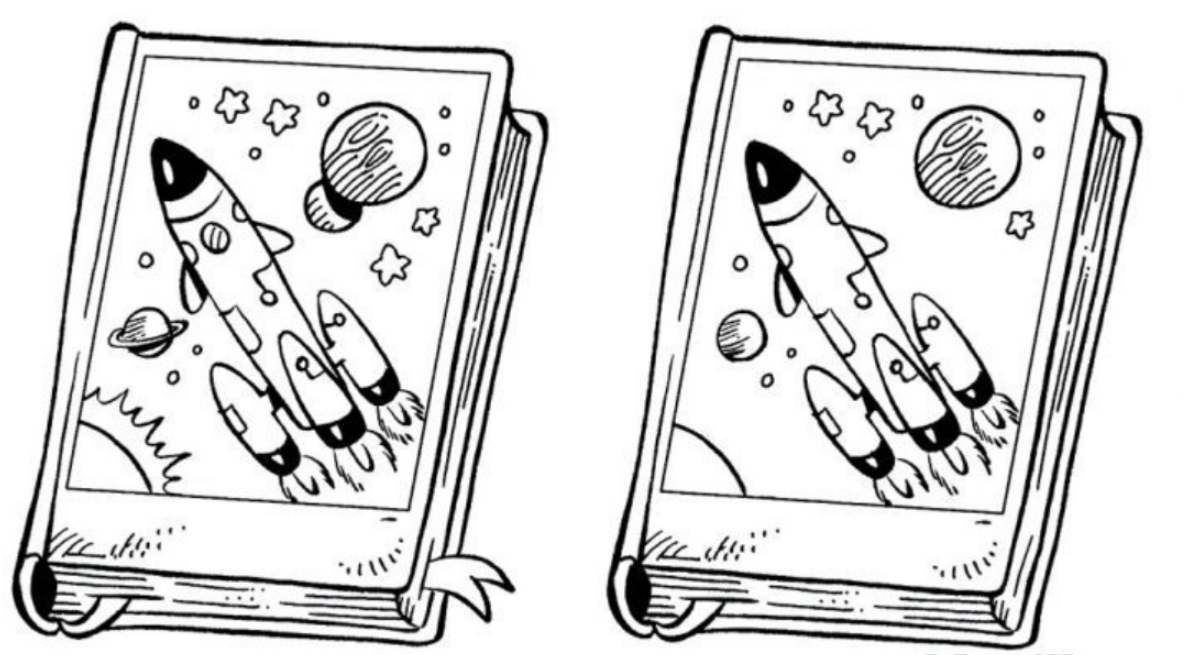 40
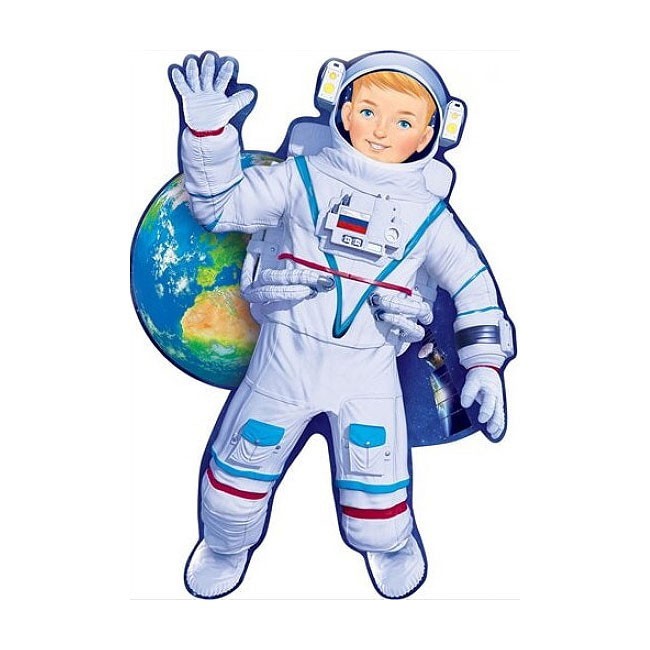 ПОДВЕДЕНИЕ ИТОГОВ
41